DỰ THẢO NGHỊ ĐỊNH QUY ĐỊNH CHI TIẾT MỘT SỐ ĐIỀU VÀ BIỆN PHÁP THI HÀNH LUẬT DƯỢC
Th.S Chu Đăng Trung 
Trưởng phòng Pháp chế - Hội nhập, 
Cục Quản lý Dược
Tháng 02/2025
I. CƠ SỞ XÂY DỰNG
Luật Dược số 1052/2016/QH13 2016 Quốc hội khóa XIII thông qua ngày 06/04/2016.
Luật số 44/2024/QH15 sửa đổi, bổ sung một số điều của Luật Dược 2016 được Quốc hội khóa XV thông qua ngày 21/11/2024.
Quyết định số 1661/QĐ-TTg ngày 04/10/2021 phê duyệt Phương án cắt giảm, đơn giản hóa quy định liên quan đến hoạt động kinh doanh thuộc phạm vi chức năng quản lý của Bộ Y tế. 
Quyết định số 1015/QĐ-TTg ngày 30/8/2022 phê duyệt Phương án phân cấp trong giải quyết TTHC thuộc phạm vi quản lý của các bộ, cơ quan ngang Bộ. 
Giải quyết bất cập, vướng mắc trong quá trình triển khai Nghị định số 54/2017/NĐ-CP ngày 08/5/2017 (được sửa đổi, bổ sung bởi Nghị định số 155/2018/NĐ-CP ngày 12/11/2018 và Nghị định số 88/2023/NĐ-CP ngày 11/12/2023).
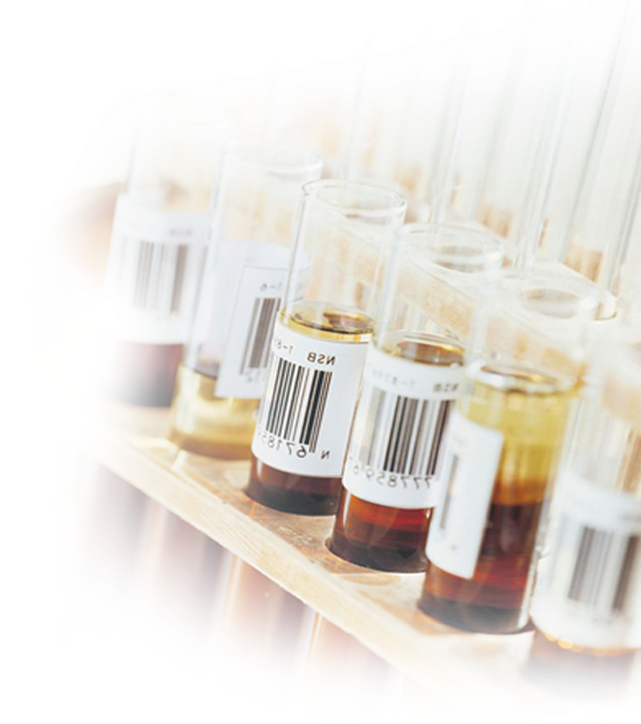 2
II. MỤC ĐÍCH, QUAN ĐIỂM XÂY DỰNG NGHỊ ĐỊNH
MỤC ĐÍCH 
Quy định chi tiết một số điều và biện pháp thi hành Luật Dược. 
Kịp thời tháo gỡ các khó khăn, vướng mắc quy định tại Nghị định 54, 155, 88.
Hướng dẫn chi tiết 11 nội dung của Luật số 44/2024/QH15, trừ nội dung quy định trách nhiệm của các Bộ, Cơ quan ngang Bộ trong QLNN về dược quy định tại các Nghị định quy định chức năng, nhiệm vụ, quyền hạn của từng 	 Bộ, Cơ quan ngang Bộ.
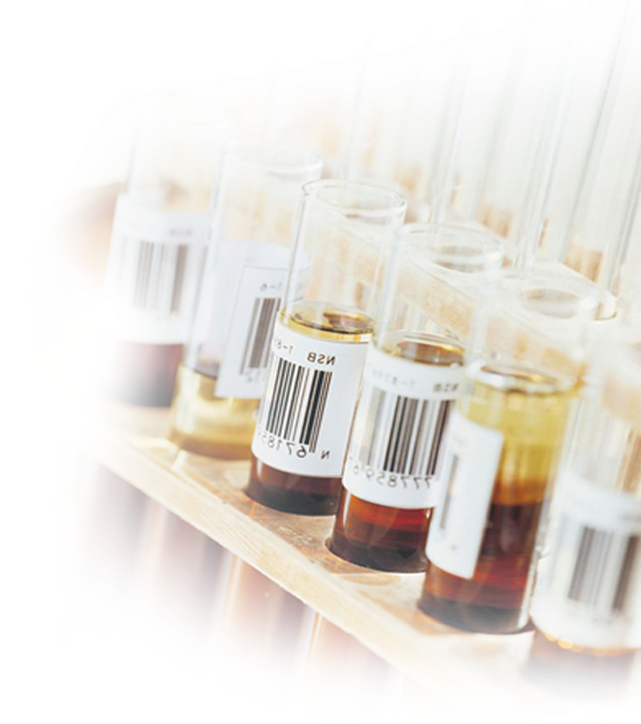 3
II. MỤC ĐÍCH, QUAN ĐIỂM XÂY DỰNG NGHỊ ĐỊNH
2. QUAN ĐIỂM 
 Bảo đảm phù hợp với chủ trương, chính sách của Đảng và Nhà nước; tuân thủ quy định của Luật Dược số 105/2016/QH13 và Luật số 44/2024/QH15.
 Bảo đảm tính thống nhất, đồng bộ trong hệ thống pháp luật; tiếp cận tối đa các thông lệ quốc tế, phù hợp với các điều ước quốc tế mà Việt Nam là thành viên. 
Đổi mới quy trình, thủ tục hành chính theo hướng cắt giảm tối đa thủ tục hành chính; đẩy mạnh phân cấp, phân quyền gắn với tăng cường trách nhiệm của các cấp, các ngành, các đơn vị.
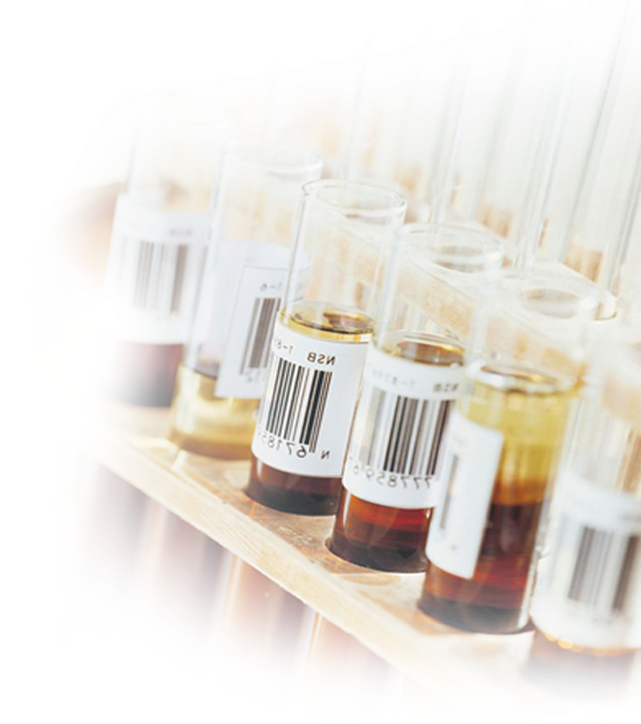 4
III. BỐ CỤC DỰ THẢO NGHỊ ĐỊNH
1. Hướng dẫn chi tiết 10 nội dung của Luật số 44/2024/QH15. 

2. Sửa đổi, bổ sung 70 Điều của Nghị định 54 đã được sửa đổi, bổ sung một số điều theo Nghị định 155 (phần liên quan đến lĩnh vực dược) và Nghị định 88.

3. Tích hợp các nội dung khác tại các Nghị định 54 đã được sửa đổi, bổ sung một số điều theo Nghị định 155 (phần liên quan đến lĩnh vực dược) và Nghị định 88 không trái với Luật số 44/2024/QH15 và không có vấn đề gì vướng mắc trong quá trình triển khai.
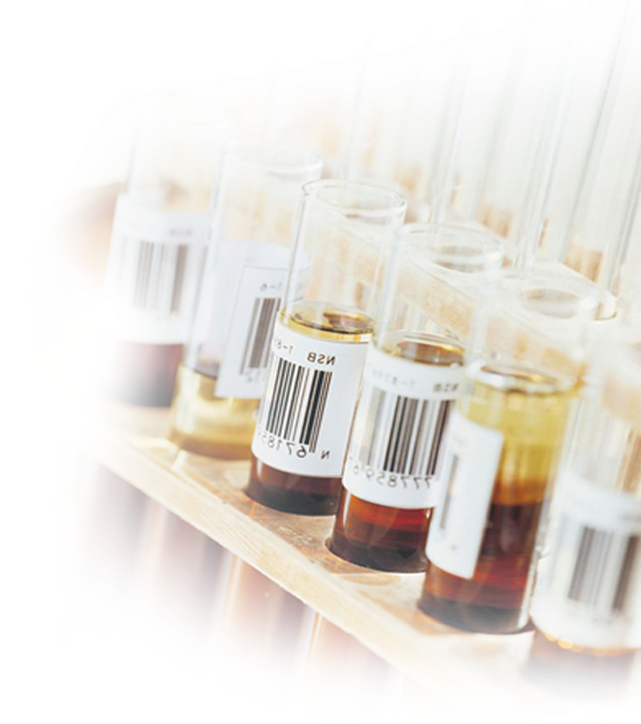 5
III. BỐ CỤC DỰ THẢO NGHỊ ĐỊNH (tiếp theo)
Dự thảo Nghị định gồm 9 Chương:
Chương I: 02 Điều (Những quy định chung) 
Chương II: 05 Mục, 19 Điều (Chứng chỉ hành nghề dược) 
Chương III: 05 Mục, 25 Điều (Kinh doanh dược)
Chương IV: 05 Mục, 38 Điều (Xuất khẩu, nhập khẩu thuốc, nguyên liệu làm thuốc) 
Chương V: 02 Mục, 10 Điều (Đăng ký lưu hành dược liệu, tá dược, vỏ nang và đánh giá cơ sở sản xuất tại nước ngoài)
Chương VI: 04 Điều (Thẩm quyền, hình thức, thủ tục thu hồi nguyên liệu làm thuốc, biện pháp xử lý nguyên liệu làm thuốc bị thu hồi).
Chương VII: 11 Điều (Hồ sơ, trình tự thủ tục và thẩm quyền xác nhận nội dung quảng cáo thuốc)
Chương VIII: 03 Mục, 12 Điều (Các biện pháp quản lý giá thuốc)
Chương IX: 06 Điều (Điều khoản thi hành)
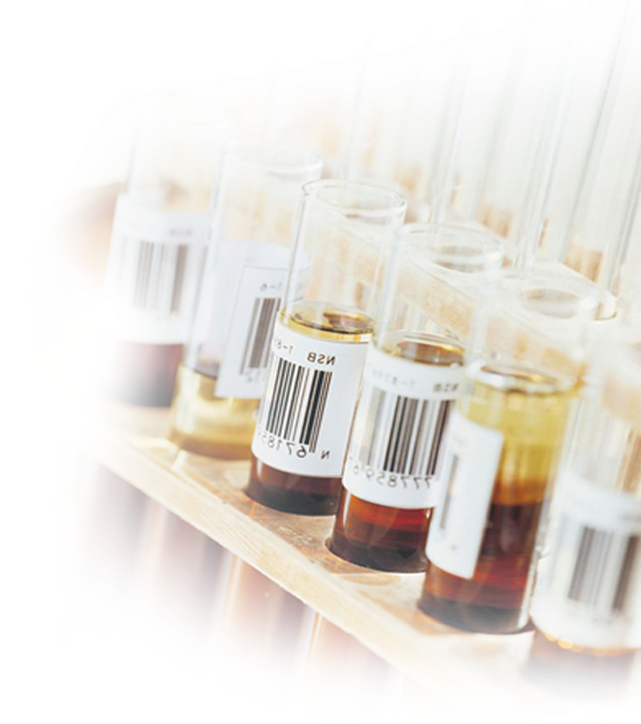 6
IV. NỘI DUNG ĐỀ XUẤT SỬA ĐỔI, BỔ SUNG
1. Phạm vi  điều chỉnh & giải thích từ ngữ
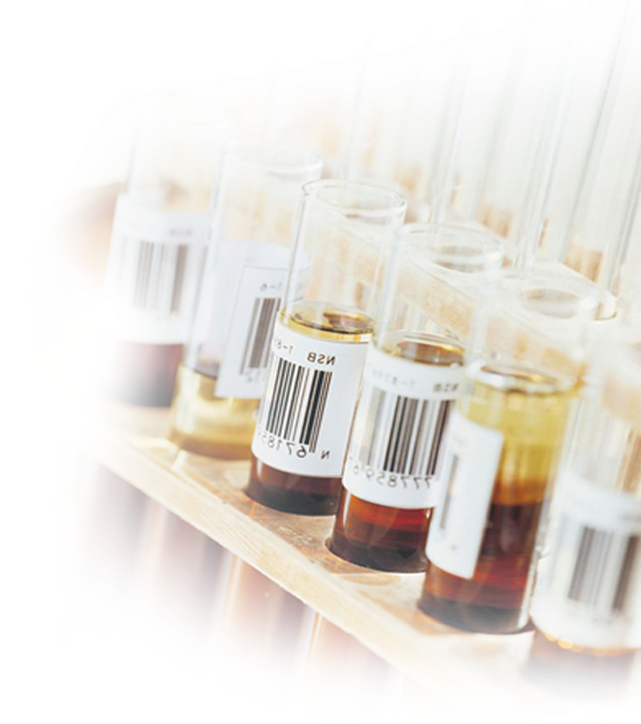 7
[Speaker Notes: Luật số 44/2024 đã bãi bỏ quy định cấp giấy xác nhận nội dung thông tin thuốc
“Giá nhập khẩu, Giá bán buôn” là khái niệm được sử dụng phổ biến trong các ngành nghề; Luật Giá, Nghị định hướng dẫn Luật giá cũng không có quy định về khái niệm này.
“Giá thành toàn bộ” đã có khái niệm tại khoản 6 Điều 4 Luật giá 2023
“Giá bán buôn thuốc dự kiến” đã được quy định tại Khoản 44 Điều 1 Luật số 44/2024/QH15]
IV. NỘI DUNG ĐỀ XUẤT SỬA ĐỔI, BỔ SUNG
1. Phạm vi  điều chỉnh & giải thích từ ngữ (tiếp theo)
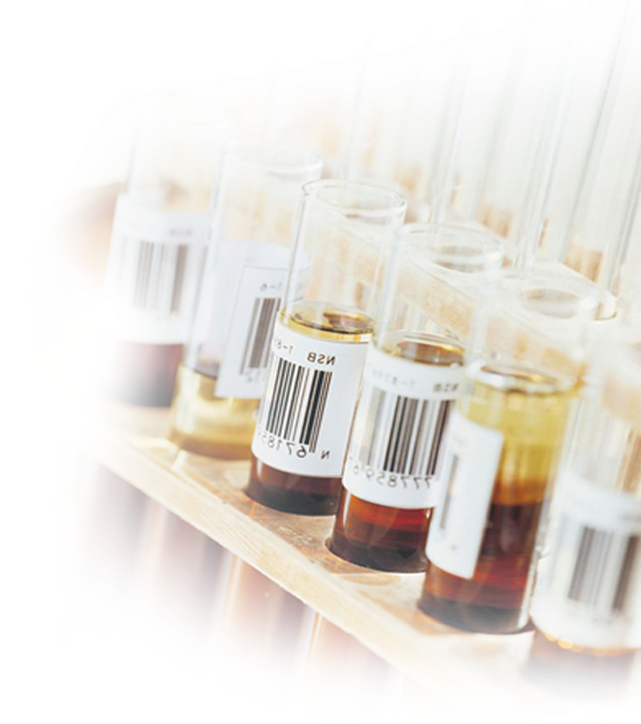 8
[Speaker Notes: Luật số 44/2024 đã bãi bỏ quy định cấp giấy xác nhận nội dung thông tin thuốc
“Giá nhập khẩu, Giá bán buôn” là khái niệm được sử dụng phổ biến trong các ngành nghề; Luật Giá, Nghị định hướng dẫn Luật giá cũng không có quy định về khái niệm này.
“Giá thành toàn bộ” đã có khái niệm tại khoản 6 Điều 4 Luật giá 2023
“Giá bán buôn thuốc dự kiến” đã được quy định tại Khoản 44 Điều 1 Luật số 44/2024/QH15]
IV. NỘI DUNG ĐỀ XUẤT SỬA ĐỔI, BỔ SUNG
1. Phạm vi  điều chỉnh & giải thích từ ngữ (tiếp theo)
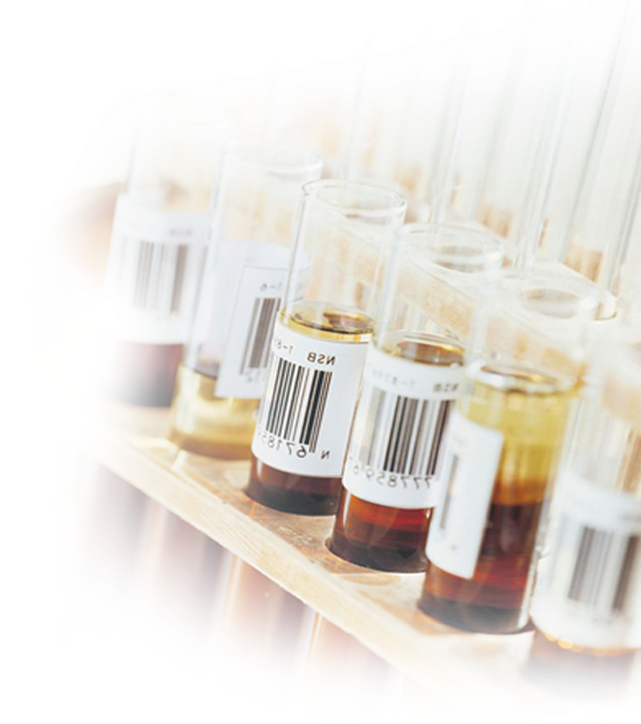 9
[Speaker Notes: - “Thặng số bán lẻ” chưa ghi rõ trong khuôn viên cơ sở khám bệnh, chữa bệnh và chưa có công thức tính thặng số bán lẻ. Bổ sung “trong khuôn viên cơ sở khám bệnh, chữa bệnh” để thống nhất cách hiểu và phù hợp Khoản 10 Điều 107 Luật Dược 2016 (được sửa đổi, bổ sung tại khoản 42 Điều 1 Luật số 44/2024/QH15)]
IV. NỘI DUNG ĐỀ XUẤT SỬA ĐỔI, BỔ SUNG
1. Phạm vi  điều chỉnh & giải thích từ ngữ (tiếp theo)
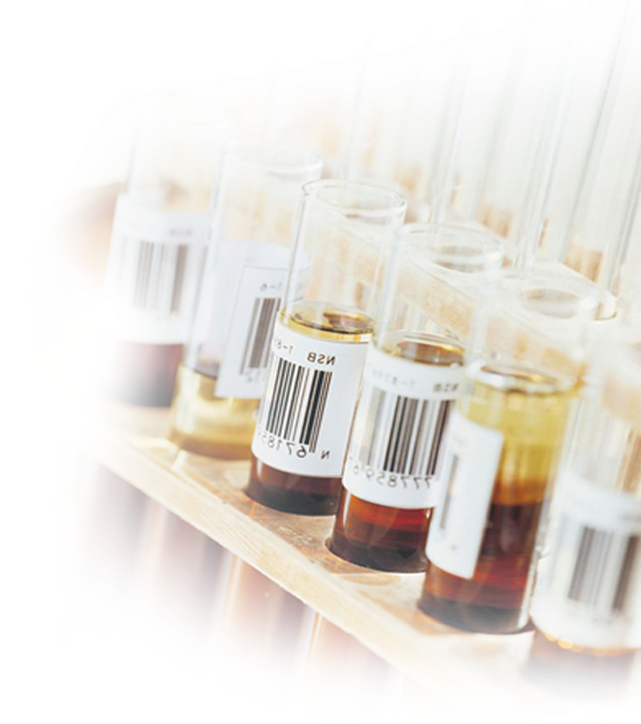 10
[Speaker Notes: - Bổ sung thuật ngữ “Mức chênh lệch tối đa” để hướng dẫn quy định tại điểm b khoản 43 Điều 1  Luật số 44/2024/QH15:  “b) Mức chênh lệch của giá bán buôn thuốc dự kiến so với giá trúng thầu của chính mặt hàng thuốc đó cao hơn mức chênh lệch tối đa do Chính phủ quy định, trừ trường hợp cơ sở có báo cáo giải trình và có tài liệu chứng minh phù hợp về sự biến động giá;”
- Bổ sung thuật ngữ “Giữ giá thuốc chuyển giao công nghệ sản xuất tại Việt Nam”, “Giảm giá thuốc được chuyển giao công nghệ sản xuất tại Việt Nam”, “Thuốc trước chuyển giao công nghệ”, “Thuốc chuyển giao công nghệ” để hướng dẫn quy định tại khoản 4 Điều 1 Luật số 44/2024/QH15 (sửa đổi, bổ sung khoản 13 Điều 7 Chính sách nhà nước về dược: “13. Có chính sách giữ giá, giảm giá đối với thuốc mới, thuốc biệt dược gốc, thuốc công nghệ cao, vắc xin, thuốc hiếm được chuyển giao công nghệ sản xuất tại Việt Nam”).]
IV. NỘI DUNG ĐỀ XUẤT SỬA ĐỔI, BỔ SUNG
2. Chứng chỉ hành nghề dược
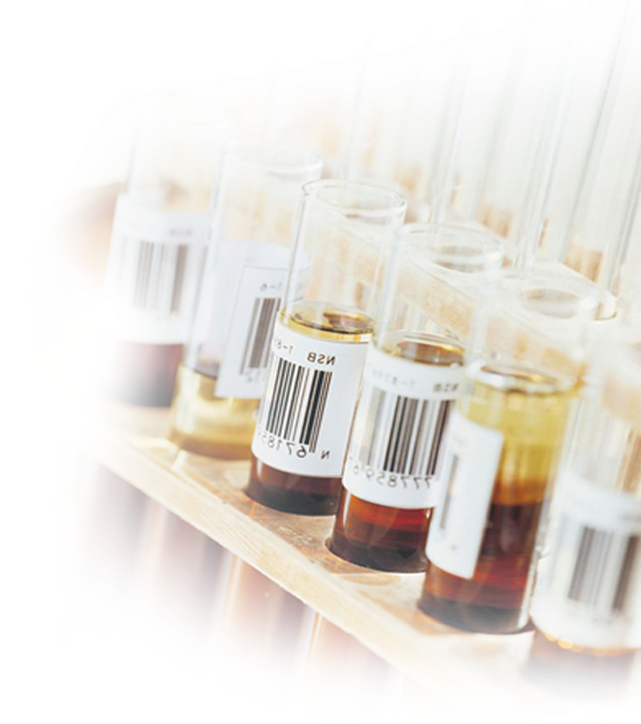 11
[Speaker Notes: - Điều 19 Nghị định 54 có quy định Cơ sở thực hành chuyên môn về dược bao gồm cơ sở đào tạo chuyên ngành dược, tuy nhiên các trường hợp cụ thể để cấp CCHND quy định tại khoản 1,3,4,5,6,7,8,9,10 Điều 20 chưa có trường hợp nào cấp CCHND cho các đối tượng có thời gian thực hành chuyên môn về dược tại loại hình cơ sở đào tạo chuyên ngành dược nêu trên. 
- Sửa cụm từ “cơ sở đào tạo chuyên ngành dược” thành “trường đào tạo chuyên ngành dược” cho phù hợp với thuật ngữ sử dụng tại Luật Dược.]
IV. NỘI DUNG ĐỀ XUẤT SỬA ĐỔI, BỔ SUNG
3. Kinh doanh dược theo phương thức TMĐT
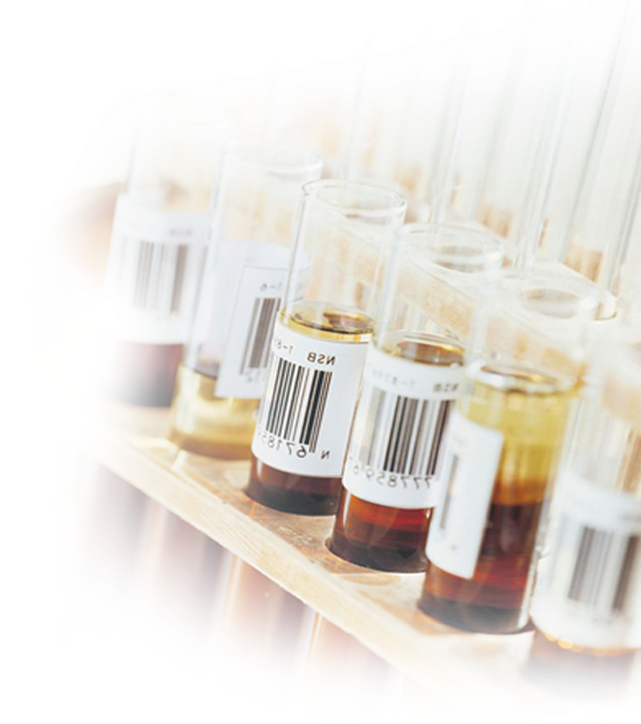 12
[Speaker Notes: - Hướng dẫn điểm c khoản 18 Điều 1 Luật số 44/2024/QH15 (bổ sung khoản 4 Điều 42): 
“c) Đăng tải đầy đủ thông tin về Giấy chứng nhận đủ điều kiện kinh doanh dược, Chứng chỉ hành nghề dược của người chịu trách nhiệm chuyên môn về dược của cơ sở, thông tin về thuốc đã được phê duyệt theo quy định của Chính phủ;”
Điều 45. Quy định về việc đăng tải thông tin khi thực hiện kinh doanh dược theo phương thức thương mại điện tử
1. Giấy chứng nhận đủ điều kiện kinh doanh dược phải được đăng tải theo một trong các cách thức sau:
a) Đăng tải đầy đủ hình ảnh Giấy chứng nhận điều kiện kinh doanh dược tại màn hình chính của trang chủ website sàn giao dịch thương mại điện tử, ứng dụng thương mại điện tử bán hàng, website thương mại điện tử bán hàng có chức năng đặt hàng trực tuyến;
b) Thông tin về số Giấy chứng nhận và đường dẫn tới hình ảnh đầy đủ của Giấy chứng nhận đủ điều kiện kinh doanh dược phải được đăng tải tại màn hình chính của trang chủ website sàn giao dịch thương mại điện tử, ứng dụng thương mại điện tử bán hàng, website thương mại điện tử bán hàng có chức năng đặt hàng trực tuyến.
2. Tên thuốc được đăng tải cùng với hình ảnh bao bì thương phẩm của thuốc và có đường dẫn tới thông tin về Giấy đăng ký lưu hành của thuốc, Giấy phép nhập khẩu của thuốc, nguyên liệu làm thuốc trong trường hợp cần phải có giấy phép theo quy định tại Luật Dược; toàn bộ tờ hướng dẫn sử dụng thuốc và nhãn thuốc đã được phê duyệt.
3. Sàn giao dịch, ứng dụng, website thương mại điện tử phải thể hiện cho khách hàng khi mua hàng các nội dung sau:
a) Dòng chữ: “Sản phẩm này là thuốc”.
b) Hình ảnh hoặc đường dẫn hình ảnh giấy chứng nhận đủ điều kiện kinh doanh dược do cơ quan có thẩm quyền cấp được thể hiện rõ ràng, dễ đọc, thể hiện toàn bộ thông tin trên giấy chứng nhận.
c) Hình ảnh hoặc đường dẫn hình ảnh chứng chỉ hành nghề dược của người phụ trách chuyên môn do cơ quan có thẩm quyền cấp được thể hiện rõ ràng, dễ đọc, thể hiện toàn bộ thông tin trên chứng chỉ hành nghề kèm theo số điện thoại tư vấn.
Bổ sung Điều 56a trước Điều 56 Nghị định 54]
IV. NỘI DUNG ĐỀ XUẤT SỬA ĐỔI, BỔ SUNG
3. Kinh doanh dược theo phương thức TMĐT (tiếp theo)
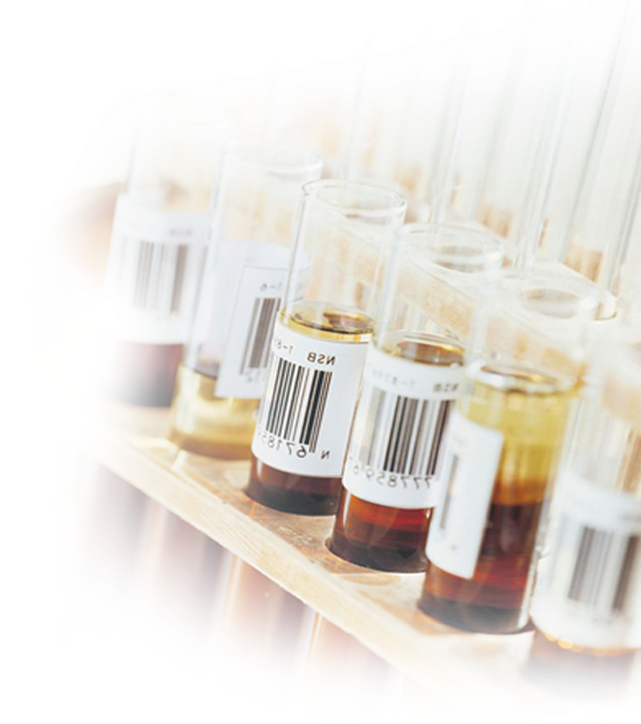 13
[Speaker Notes: Điều 46. Quy định về xác minh thông tin của khách hàng khi thực hiện kinh doanh dược theo phương thức thương mại điện tử
1. Sàn giao dịch, ứng dụng, website thương mại điện tử có trách nhiệm xác định, kiểm soát, yêu cầu các cơ sở trước khi bán hàng trên sàn giao dịch phải cung cấp giấy chứng nhận đủ điều kiện kinh doanh dược.
2. Cơ sở bán thuốc, nguyên liệu làm thuốc có trách nhiệm rà soát để đảm bảo thuốc, nguyên liệu được bán đúng đối tượng, phù hợp với phạm vi kinh doanh.
3. Đơn hàng được xác nhận khi thực hiện giao dịch phải có thông tin về tên, địa chỉ, số điện thoại của khách hàng; trường hợp bán buôn thuốc, nguyên liệu làm thuốc phải có thêm thông tin về số Giấy chứng nhận đủ điều kiện kinh doanh dược của khách hàng và ngày cấp.
Bổ sung Điều 56b trước Điều 56 Nghị định 54]
IV. NỘI DUNG ĐỀ XUẤT SỬA ĐỔI, BỔ SUNG
4. Quy định đối với thuốc KSĐB
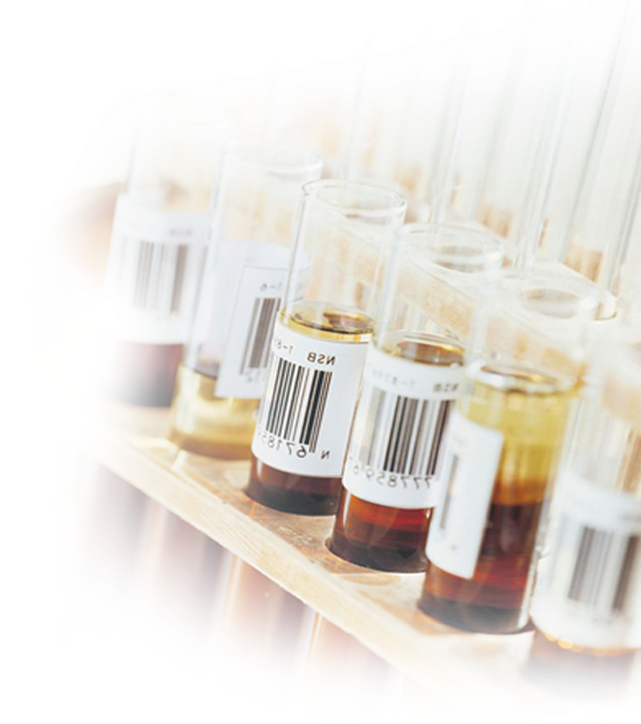 14
[Speaker Notes: BS để thống nhất với Luật Phòng chống ma túy 2021:
- Điều 14. Kiểm soát hoạt động vận chuyển chất ma túy, tiền chất
1. Cơ quan, tổ chức, cá nhân đã được cơ quan nhà nước có thẩm quyền cho phép thì được vận chuyển chất ma túy, tiền chất; khi thực hiện việc vận chuyển phải đóng gói, niêm phong theo quy định của cơ quan có thẩm quyền; chịu trách nhiệm về số lượng, chất lượng, có biện pháp bảo vệ an toàn, không để bị thất thoát trong quá trình vận chuyển và chịu sự theo dõi, kiểm tra, giám sát của cơ quan nhà nước có thẩm quyền.
- Điều 15. Kiểm soát hoạt động liên quan đến thuốc gây nghiện, thuốc hướng thần, thuốc tiền chất, nguyên liệu làm thuốc là dược chất gây nghiện, dược chất hướng thần, tiền chất dùng làm thuốc
Việc kiểm soát hoạt động liên quan đến thuốc gây nghiện, thuốc hướng thần, thuốc tiền chất, nguyên liệu làm thuốc là dược chất gây nghiện, dược chất hướng thần, tiền chất dùng làm thuốc thực hiện theo quy định của pháp luật về dược,]
IV. NỘI DUNG ĐỀ XUẤT SỬA ĐỔI, BỔ SUNG
4. Quy định đối với thuốc KSĐB (tiếp theo)
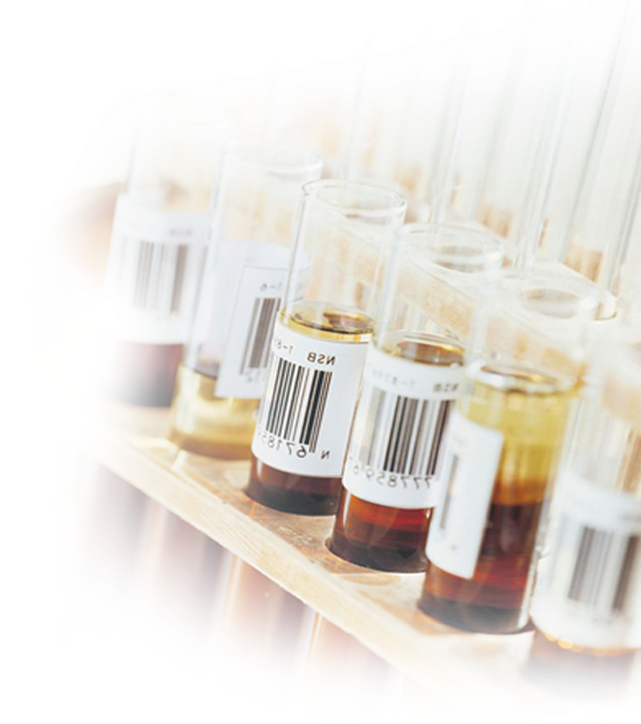 15
[Speaker Notes: - Qua thời gian dài triển khai thực hiện nhận thấy quy định về chế độ báo cáo của thuốc phóng xạ như hiện nay là không cần thiết, có thể giản lược một số mẫu báo cáo đối với loại thuốc này như báo cáo chuyến, báo cáo kỳ 06 tháng, thay vào đó chỉnh sửa lại mẫu báo cáo định kỳ hàng năm.
- Thuốc độc, nguyên liệu độc làm thuốc hiện vẫn được quản lý là nhóm thuốc phải kiểm soát đặc biệt, tuy nhiên, hiện không có quy định nào về việc báo cáo đối với loại thuốc, nguyên liệu này, trong khi đó, các thuốc không phải kiểm kiểm soát đặc biệt vẫn phải báo cáo theo quy định tại khoản 21 Điều 91 Nghị định 54/2017/NĐ-CP. Do vậy, cần bổ sung thêm báo cáo hàng năm đối với thuốc độc, nguyên liệu độc làm thuốc tại khoản 5 Điều 47 Nghị định 54/2017/NĐ-CP để đảm bảo việc quản lý nhóm thuốc phải KSĐB. 

-]
IV. NỘI DUNG ĐỀ XUẤT SỬA ĐỔI, BỔ SUNG
4. Quy định đối với thuốc KSĐB (tiếp theo)
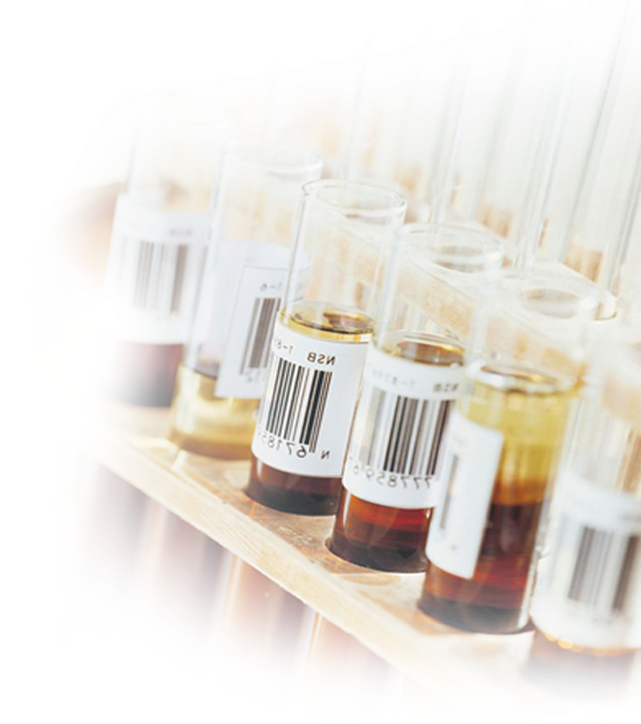 16
[Speaker Notes: - Tại QĐ số 1015/QĐ-TTCP, Chính phủ đã phân cấp thẩm quyền giải quyết TTHC cấp phép xuất khẩu, nhập khẩu thuốc phải KSĐB, đồng thời việc phân cấp 01 đầu mối giải quyết báo cáo tại Điều 47 nhằm đảm bảo tính thống nhất: Theo đó báo cáo XNK thuốc KSĐB gửi về Bộ Y tế, nay báo cáo XNK thuốc KSĐB gửi về: 
+ Sở Y tế nơi cơ sở đặt trụ sở đối với trường hợp nhập khẩu thuốc KSĐB có giấy ĐKLH tại Việt Nam; nhập khẩu thuốc KSĐB chưa có giấy ĐKLH tại Việt Nam dùng cho mục đích thử lâm sàng, thử tương đương sinh học, đánh giá sinh khả dụng tại Việt Nam, làm mẫu kiểm nghiệm, nghiên cứu khoa học; nhập khẩu và xuất khẩu thuốc KSĐB để viện trợ, viện trợ nhân đạo.
+ Bộ Y tế đối với trường hợp xuất khẩu, nhập khẩu thuốc KSĐB trừ các trường hợp báo cáo Sở Y tế nêu trên.
(Thuốc “KS ĐB” trong Điều này phải báo cáo:  thuốc gây nghiện, thuốc hướng thần, thuốc tiền chất , thuốc dạng phối hợp, NLLT có chứa dược chất gây nghiện, thuốc dạng phối hợp có chứa dược chất hướng thần, thuốc dạng phối hợp có chứa tiền chất; thuốc, dược chất trong danh mục thuốc, dược chất thuộc danh mục chất bị cấm sử dụng trong một số ngành, lĩnh vực, thuốc phóng xạ, thuốc độc, nguyên liệu độc làm thuốc
- Khoản 8 Điều 38 dự thảo: “8. Chậm nhất từ ngày 01/01/2027, Bộ Y tế phối hợp với Bộ Tài chính xây dựng, triển khai hệ thống phần mềm, dữ liệu quản lý trực tuyến về xuất khẩu, nhập khẩu thuốc, nguyên liệu làm thuốc trên toàn quốc.
Chậm nhất từ ngày 01/01/2027, Bộ Tài chính có trách nhiệm chia sẻ cơ sở dữ liệu về xuất khẩu, nhập khẩu thuốc, nguyên liệu làm thuốc đến hệ thống phần mềm, dữ liệu quản lý trực tuyến về xuất khẩu, nhập khẩu thuốc, nguyên liệu làm thuốc của Bộ Y tế.”
(Nội dung này sẽ điều chỉnh sau khi có ý kiến của Bộ Tài chính)]
IV. NỘI DUNG ĐỀ XUẤT SỬA ĐỔI, BỔ SUNG
4. Quy định đối với thuốc KSĐB (tiếp theo)
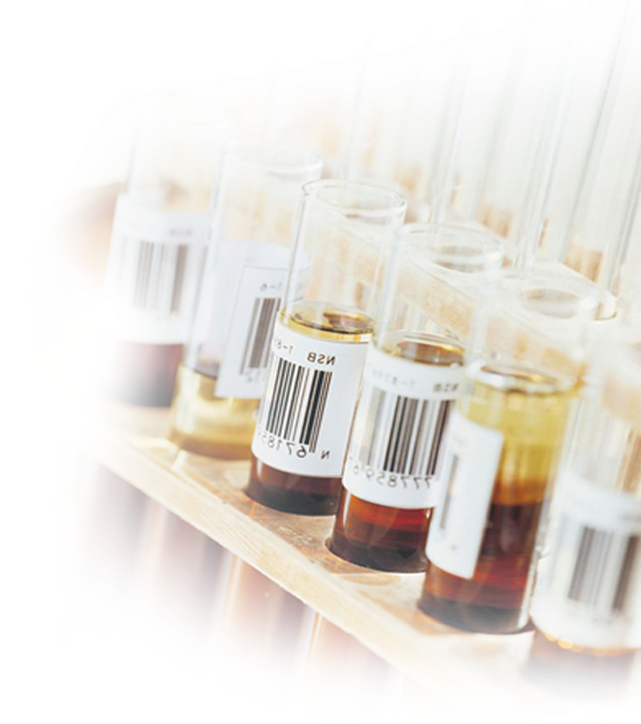 17
[Speaker Notes: Thực hiện phương án phân cấp tại Quyết định 1015/QĐ-TTg phương án phân cấp giải quyết thủ tục cho phép hủy thuốc GN, HT, TC, NL là dược chất GN, Ht, TC]
IV. NỘI DUNG ĐỀ XUẤT SỬA ĐỔI, BỔ SUNG
4. Quy định đối với thuốc KSĐB (tiếp theo)
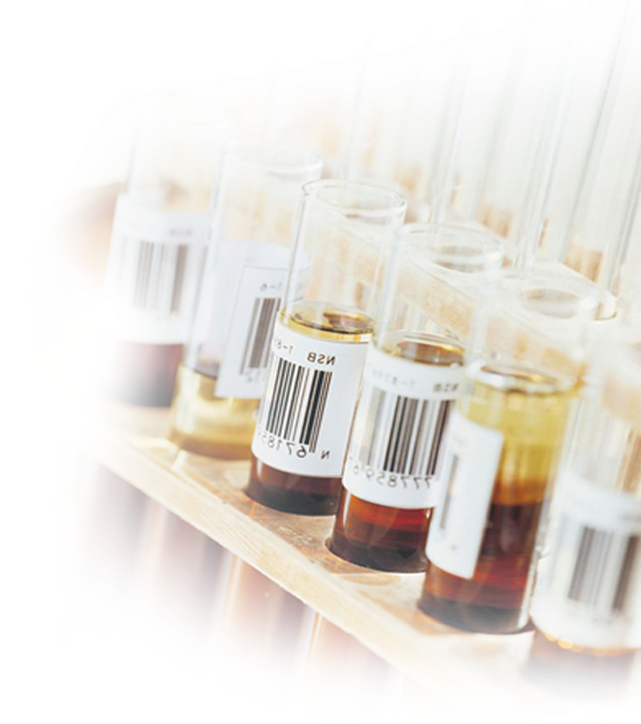 18
[Speaker Notes: HƯƠNG bổ sung Lý do]
IV. NỘI DUNG ĐỀ XUẤT SỬA ĐỔI, BỔ SUNG
5. Xuất khẩu thuốc KSĐB
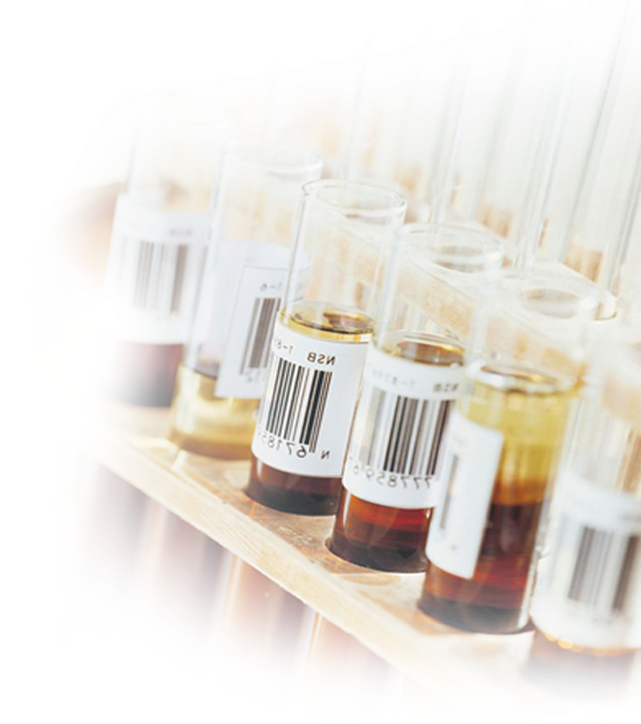 19
[Speaker Notes: Theo quy định tại khoản 3 Mục B Phụ lục XVIII Quyết định số 1015/QĐ-TTg ngày 30/8/2022 của Thủ tướng Chính phủ phê duyệt Phương án phân cấp trong giải quyết thủ tục hành chính thuộc phạm vi quản lý của các bộ, cơ quan ngang bộ, trong đó có phân cấp giải quyết TTHC từ Bộ Y tế về Sở Y tế, gồm:
- Cấp phép xuất khẩu thuốc phải kiểm soát đặc biệt để viện trợ, viện trợ nhân đạo (mã TTHC: 1.004390); 
- Cấp phép xuất khẩu thuốc phóng xạ; thuốc và dược chất trong danh mục thuốc, dược chất thuộc danh mục chất bị cấm sử dụng trong một số ngành, lĩnh vực; thuốc độc; nguyên liệu độc làm thuốc (mã TTHC: 1.004397);]
IV. NỘI DUNG ĐỀ XUẤT SỬA ĐỔI, BỔ SUNG
6. Tiêu chí đề nghị cấp phép NK trong một số trường hợp
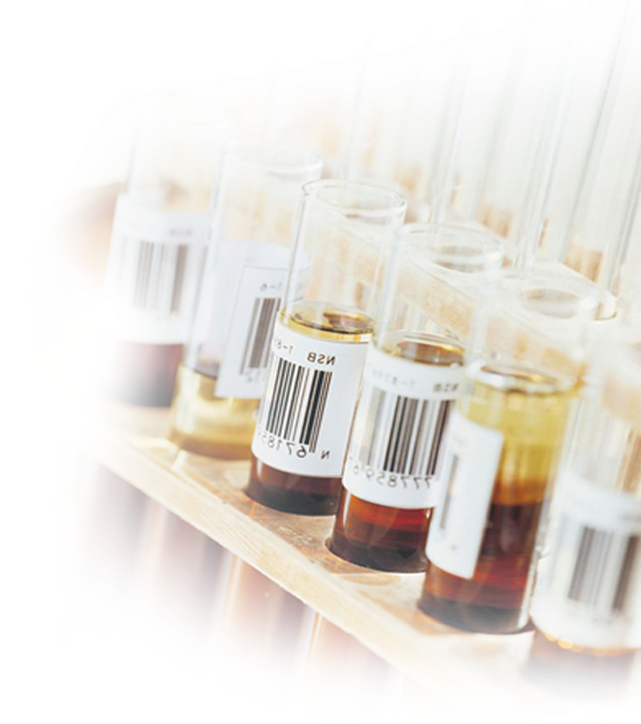 20
[Speaker Notes: * (Điều 67): Thực tiễn triển khai việc cấp phép nhập khẩu thuốc, vắc xin cho nhu cầu cấp bách trong phòng, chống dịch bệnh COVID-19 cho thấy vướng mắc trong việc triển khai cấp phép nhập khẩu thuốc, vắc xin chưa được Bộ Y tế phê duyệt nhưng cần thiết cho nhu cầu cấp bách trong phòng, chống dịch bệnh cũng như chưa có quy định về hồ sơ làm căn cứ để xem xét phê duyệt những thuốc, vắc xin này cho nhu cầu cấp bách trong phòng, chống dịch bệnh.]
IV. NỘI DUNG ĐỀ XUẤT SỬA ĐỔI, BỔ SUNG
6. Tiêu chí đề nghị cấp phép NK trong một số trường hợp (tiếp theo)
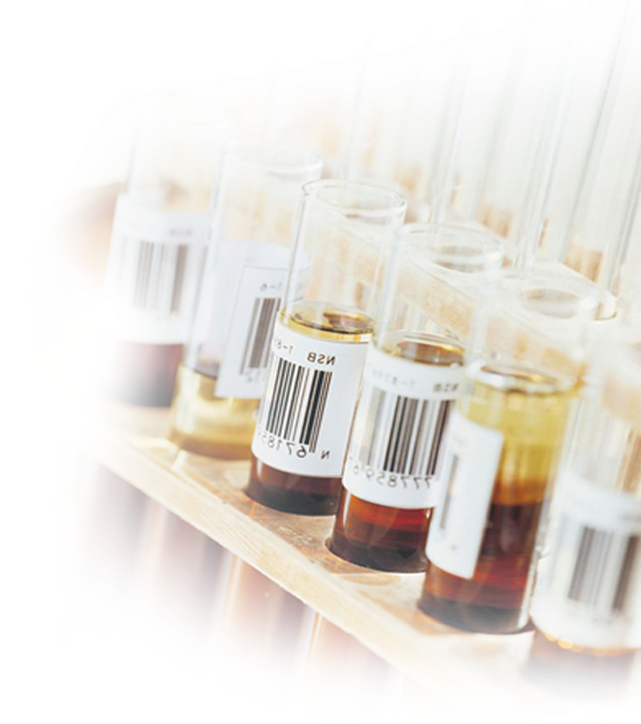 21
[Speaker Notes: NDD trước đây chỉ quy định danh mục các thuốc đáp ứng nhu cầu điều trị nhưng chưa quy dijhd cụ thể tiêu chí, khó khăn trong quá trình triển khai. Vì vậy cần quy định tiêu chí cụ thể để có cơ sở xem xét phê duyệt.]
IV. NỘI DUNG ĐỀ XUẤT SỬA ĐỔI, BỔ SUNG
6. Tiêu chí đề nghị cấp phép NK trong một số trường hợp (tiếp theo)
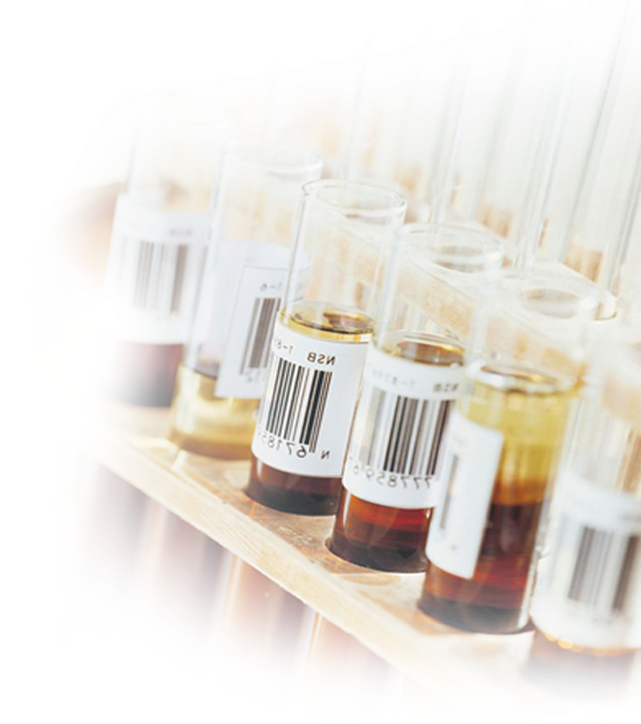 22
[Speaker Notes: * Luật số 44 cho phép cơ sở khám chữa bệnh được trực tiếp nhập khẩu tại điểm i khoản 2 Điều 60]
IV. NỘI DUNG ĐỀ XUẤT SỬA ĐỔI, BỔ SUNG
6. Tiêu chí đề nghị cấp phép NK trong một số trường hợp (tiếp theo)
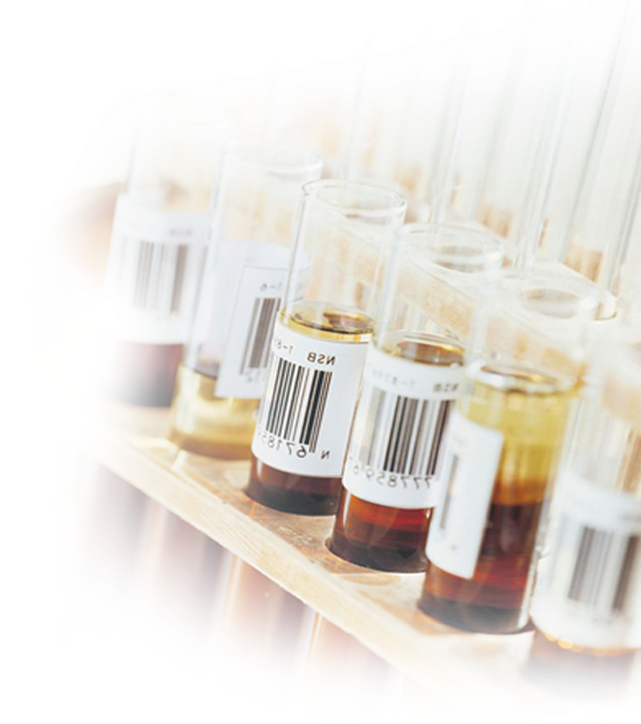 23
[Speaker Notes: * Luật số 44 cho phép các thuốc dung cho thử nghiệm Lâm sang được NK theo danh mục do Bô Y tế công bố trên Công thông tin điện tử của Bộ Y tế theo Mẫu 51 Phụ lục III – Khoản 4 Điều 83), trừ thuốc KSĐB phải có giấy phép NK]
IV. NỘI DUNG ĐỀ XUẤT SỬA ĐỔI, BỔ SUNG
7. Thẩm quyền cấp phép NK thuốc chưa có giấy ĐKLH
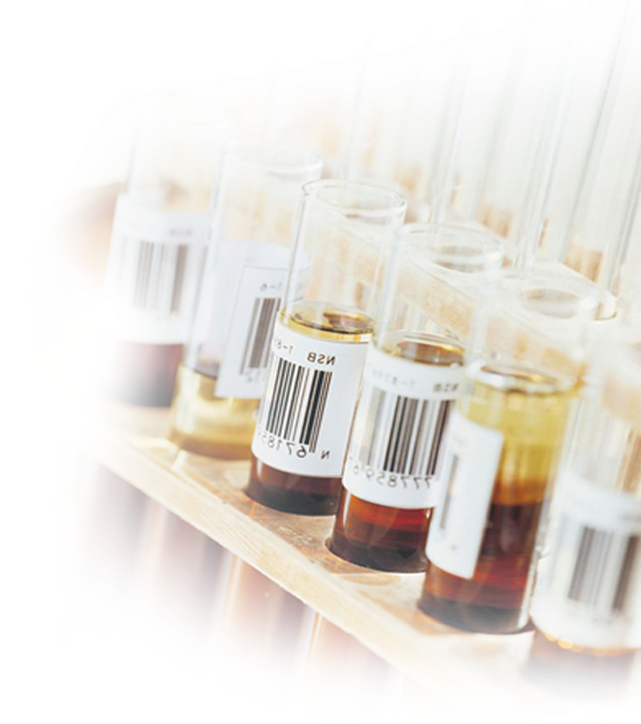 24
[Speaker Notes: (Điều 81): Phân cấp theo Quyết định số 1015/QĐ-TTg ngày 30/8/2022 của Thủ tướng Chính phủ]
IV. NỘI DUNG ĐỀ XUẤT SỬA ĐỔI, BỔ SUNG
8. Về cung cấp, điều chuyển thuốc chưa có giấy ĐKLH đã được cấp phép NK trong một số trường hợp
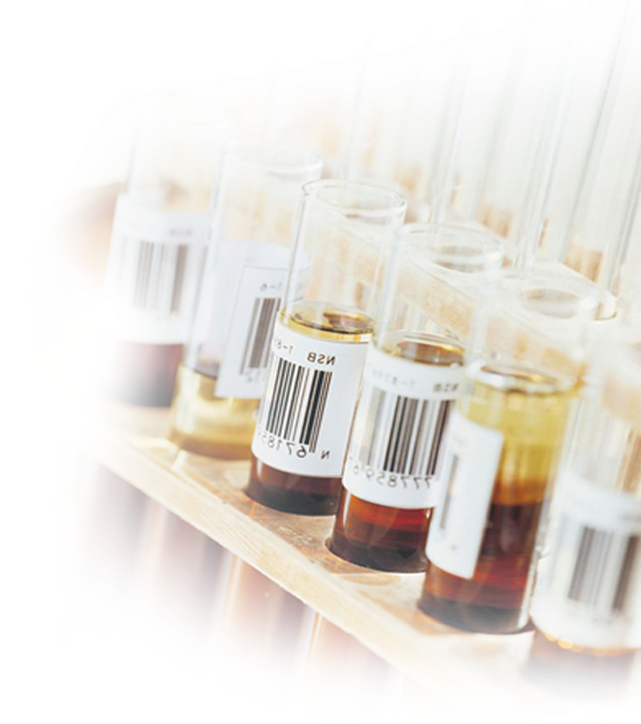 25
[Speaker Notes: Hướng dẫn điểm đ khoản 32 Điều 1 Luật số 44/2024/QH 15 (sửa đổi, bổ sung khoản 7 Điều 60), trong đó điểm d khoản 7 Điều 60 quy định:  “d) Việc điều chuyển thuốc quy định tại điểm c khoản 2 Điều này; việc cung cấp thuốc do cơ sở khám bệnh, chữa bệnh nhập khẩu phục vụ nhu cầu điều trị đặc biệt quy định tại điểm i khoản 2 Điều này cho cơ sở khám bệnh, chữa bệnh khác.”]
IV. NỘI DUNG ĐỀ XUẤT SỬA ĐỔI, BỔ SUNG
9. Về việc NK thuốc, chuyển đổi mục đích sử dụng NNLT được NK để đáp ứng nhu cầu phòng, điều trị bệnh truyền nhiễm thuộc nhóm A đã được công bố dịch theo quy định của PL về phòng, chống bệnh truyền nhiễm
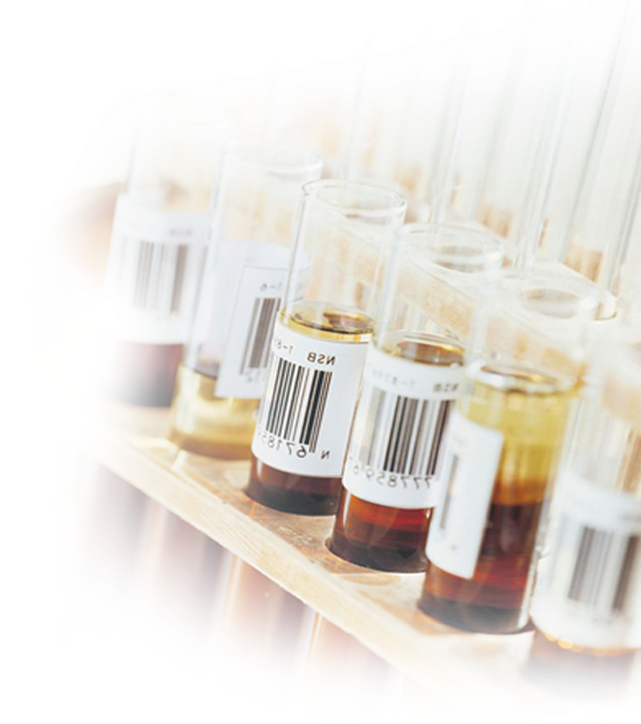 26
[Speaker Notes: Chuyển thể từ khoản 7 Điều 2 Nghị quyết 168/NQ-CP ngày 31/12/2021 của Chính phủ về COVID-19]
IV. NỘI DUNG ĐỀ XUẤT SỬA ĐỔI, BỔ SUNG
9. Về việc NK thuốc, chuyển đổi mục đích sử dụng NNLT được NK để đáp ứng nhu cầu phòng, điều trị bệnh truyền nhiễm thuộc nhóm A đã được công bố dịch theo quy định của PL về phòng, chống bệnh truyền nhiễm
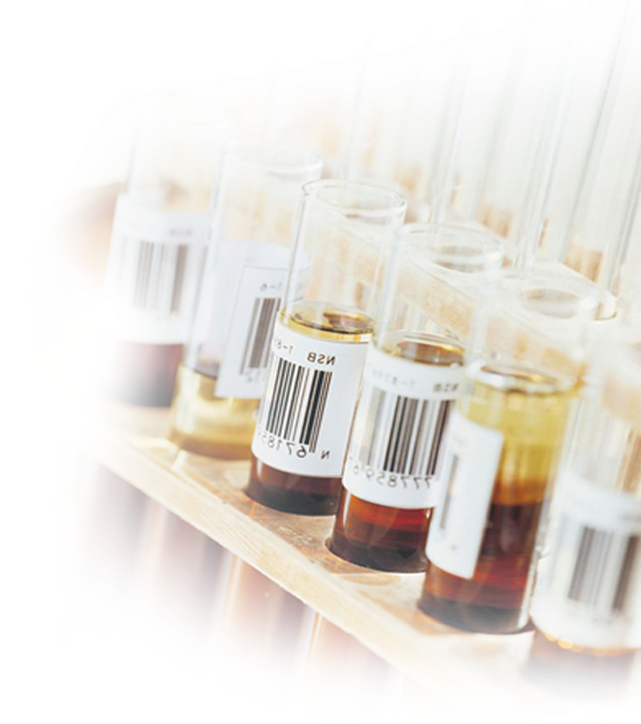 27
[Speaker Notes: chuyển thể từ khoản 7 Điều 2 Nghị quyết 168/NQ-CP ngày 31/12/2021 của Chính phủ về COVID-19]
IV. NỘI DUNG ĐỀ XUẤT SỬA ĐỔI, BỔ SUNG
9. Về việc NK thuốc, chuyển đổi mục đích sử dụng NNLT được NK để đáp ứng nhu cầu phòng, điều trị bệnh truyền nhiễm thuộc nhóm A đã được công bố dịch theo quy định của PL về phòng, chống bệnh truyền nhiễm
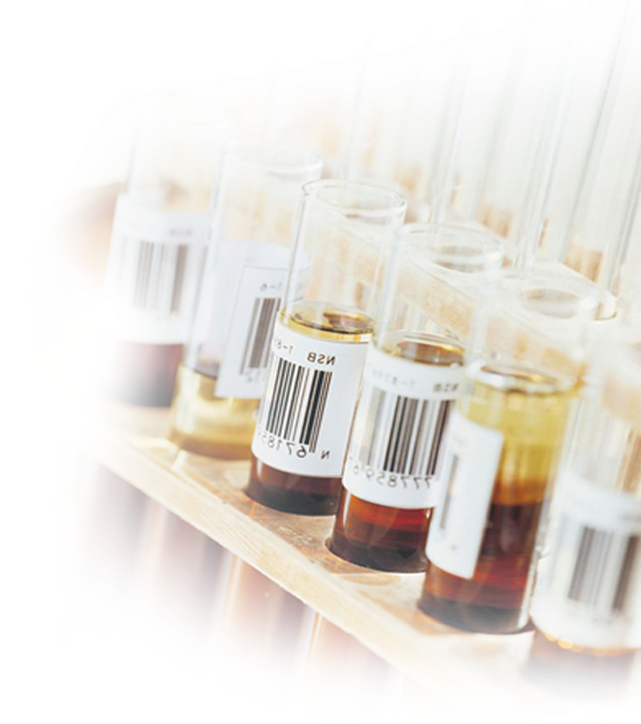 28
[Speaker Notes: Hướng dẫn khoản 32 Điều 1 Luật Dược số 44/2024/QH15 (sửa đổi, bổ sung Điều 60) đối với trường hợp quy định tại khoản 5b   Điều 60 Luật Dược:]
IV. NỘI DUNG ĐỀ XUẤT SỬA ĐỔI, BỔ SUNG
10. Về NK nguyên liệu làm thuốc
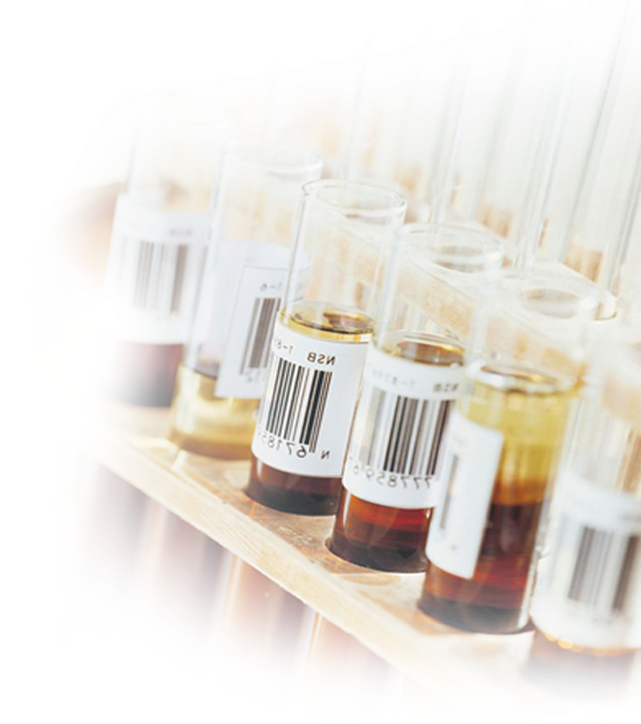 29
IV. NỘI DUNG ĐỀ XUẤT SỬA ĐỔI, BỔ SUNG
10. Về NK nguyên liệu làm thuốc (tiếp theo)
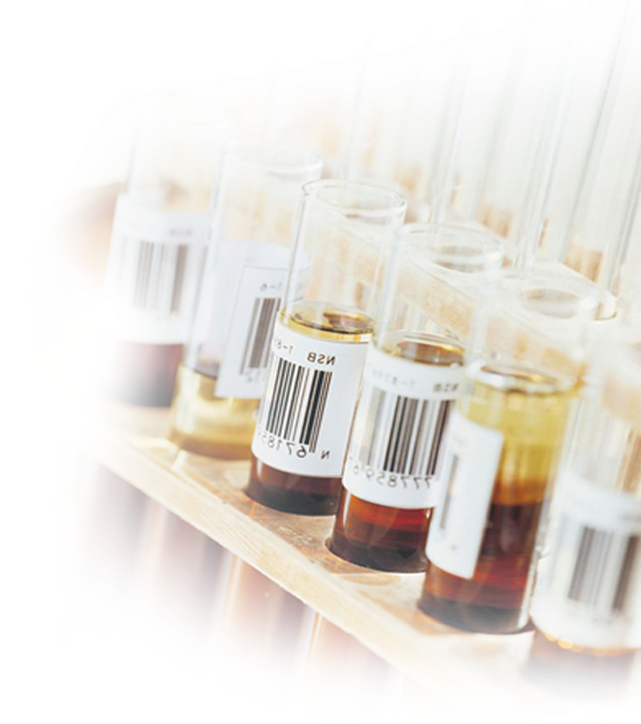 30
[Speaker Notes: Việc bãi bỏ thủ tục cấp phép nhập khẩu chất chuẩn, bao bì tiếp xúc trực tiếp với thuốc căn cứ vào Quyết định 1661/QĐ-TTg]
IV. NỘI DUNG ĐỀ XUẤT SỬA ĐỔI, BỔ SUNG
11. Kiểm soát số lượng GĐKLH
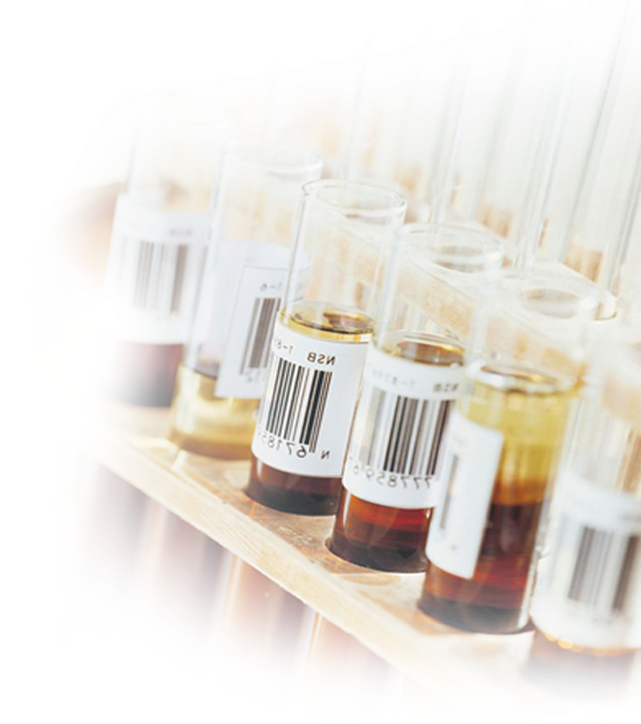 31
[Speaker Notes: Hướng dẫn khoản 4 Điều 1 Luật số 44/2024/QH15 (sửa đổi khoản 14 Điều 7 Luật Dược 2016): Có chính sách kiểm soát số lượng GĐKLH thuốc đối với các thuốc có cùng dược chất, dược liệu phù hợp với điều kiện kinh tế - xã hội trong từng thời kỳ.]
IV. NỘI DUNG ĐỀ XUẤT SỬA ĐỔI, BỔ SUNG
12. Nhập khẩu thuốc của các cơ sở có quyền NK nhưng không được thực hiện quyền phân phối tại Việt Nam (FIE)
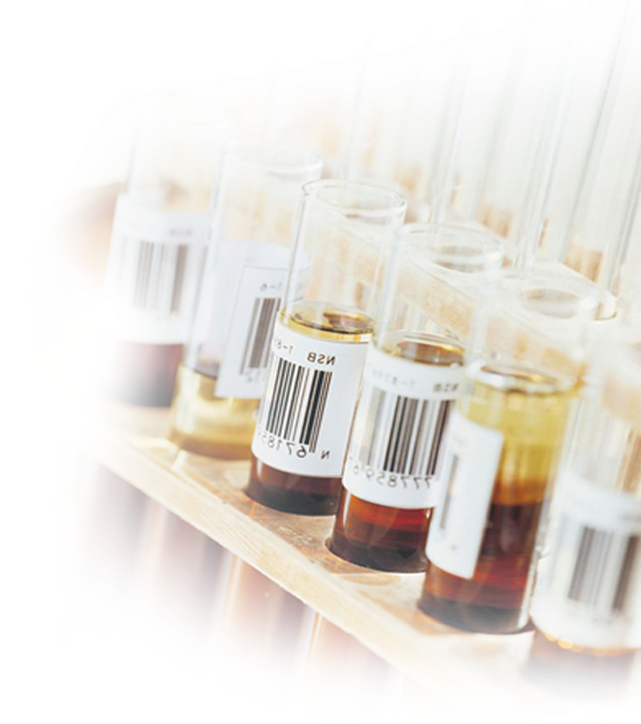 32
IV. NỘI DUNG ĐỀ XUẤT SỬA ĐỔI, BỔ SUNG
13. Nhập khẩu thuốc đã có giấy ĐKLH, trừ thuốc KSĐB
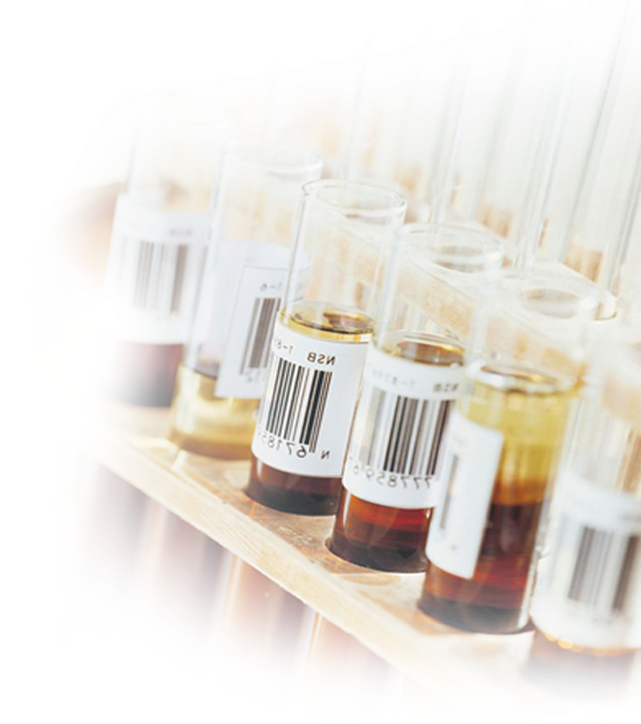 33
[Speaker Notes: Theo khuyến cáo của WHO về NRA]
IV. NỘI DUNG ĐỀ XUẤT SỬA ĐỔI, BỔ SUNG
14. Đánh giá cơ sở sản xuất thuốc nước ngoài
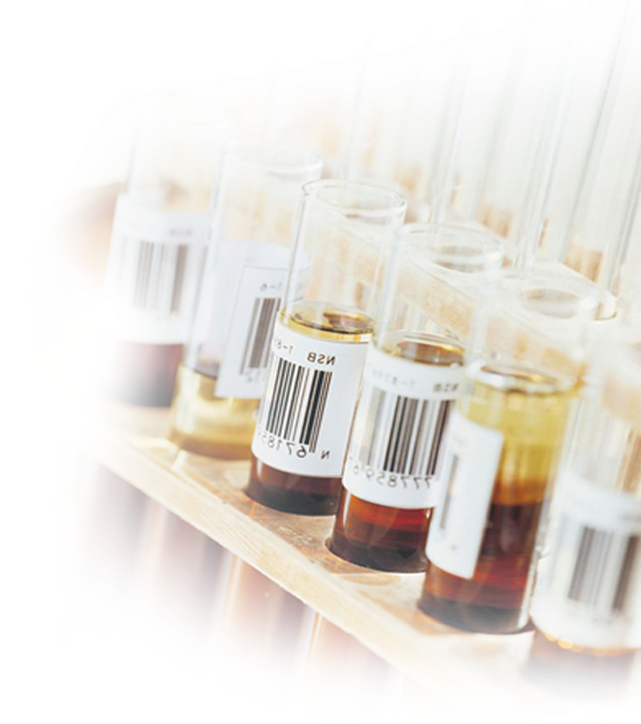 34
[Speaker Notes: 1. Phạm vi chứng nhận GMP là kết quả của việc thanh tra, kiểm tra của cơ quan QL về dược; do vậy, việc công nhận/thừa nhận kết quả thanh tra, kiểm tra cũng tương đương với việc công nhận/thừa nhận phạm vi sản xuất và tiêu chuẩn thực hành tốt áp dụng tại cơ sở sản xuất.
Để công nhận thừa nhận nhà máy đã đáp GMP để sản xuất thuốc, bao gồm cả sản xuất chung dây chuyền, nhà xưởng đối với thuốc KSĐB và thuốc thường; hoặc thời hạn hiệu lực chứng nhận GMP, việc gia hạn hiệu lực GMP. 
2. Hiện tại, mới chỉ công nhận các nước: Úc, Mỹ, Nhật, EU, Canada. Cơ quan quản lý Thụy Sĩ (thuộc Cơ quan quản lý dược chặt chẽ - SRA theo phân loại của Tổ chức y tế thế giới);  Anh (thuộc SRA và trước đây thuộc Cơ quan quản lý Dược Châu Âu - EMA nhưng do mới ra khỏi Khu vực kinh tế Châu Âu – EEA và EMA) từ ngày 31.1.2020.
(Đức sửa)]
IV. NỘI DUNG ĐỀ XUẤT SỬA ĐỔI, BỔ SUNG
14. Đánh giá cơ sở sản xuất thuốc nước ngoài (tiếp theo)
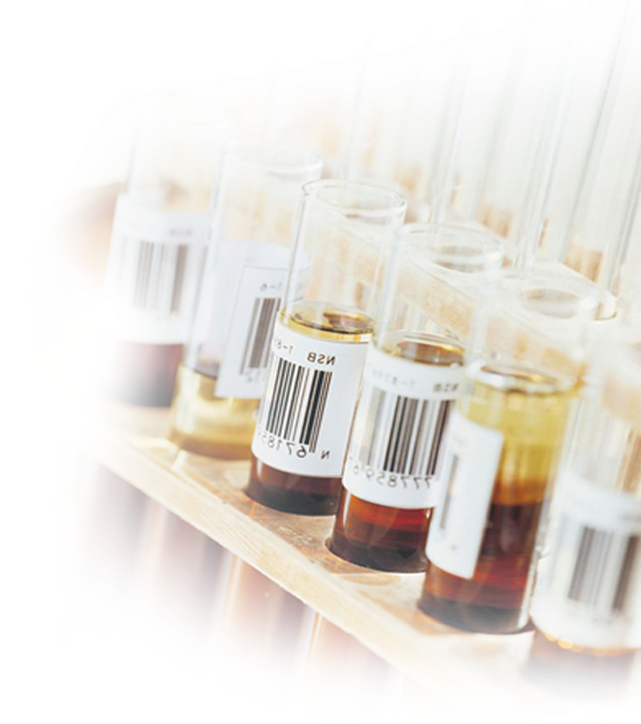 35
[Speaker Notes: 1. Điều 96: - Cơ sở sản xuất không áp dụng tiêu chuẩn GMP đã được Bộ Y tế ban hành, công nhận thì không có đủ căn cứ để kết luận.
- Cơ sở sản xuất nước ngoài lần đầu có đăng ký thuốc lưu hành tại Việt Nam chưa có thông tin thực tế về chất lượng thuốc, cũng như điều kiện sản xuất thuốc của cơ sở và được đánh giá là có nguy cơ cao.
2. Điều 90: Nhằm rút ngắn thời gian đánh giá đối với các cơ sở sản xuất thuộc diện đánh giá GMP theo hình thức thẩm định hồ sơ điều kiện sản xuất mà Cơ sở này đã được Cơ quan quản lý dược SRA … chứng nhận đáp ứng GMP. Tuy nhiên, yêu cầu các cơ sở này vẫn phải nộp hồ sơ đầy đủ, để bảo đảm trong trường hợp vì các lý do kinh doanh, thương mại, không tiếp tục được SRA… đánh giá GMP, thì vẫn có bằng chứng đáp ứng GMP; đồng thời, cũng nhằm đáp ứng yêu cầu về GMP trong trường hợp phạm vi chứng nhận của SRA… không bao gồm tất cả các dạng bào chế đăng ký của cơ sở.]
IV. NỘI DUNG ĐỀ XUẤT SỬA ĐỔI, BỔ SUNG
14. Đánh giá cơ sở sản xuất thuốc nước ngoài (tiếp theo)
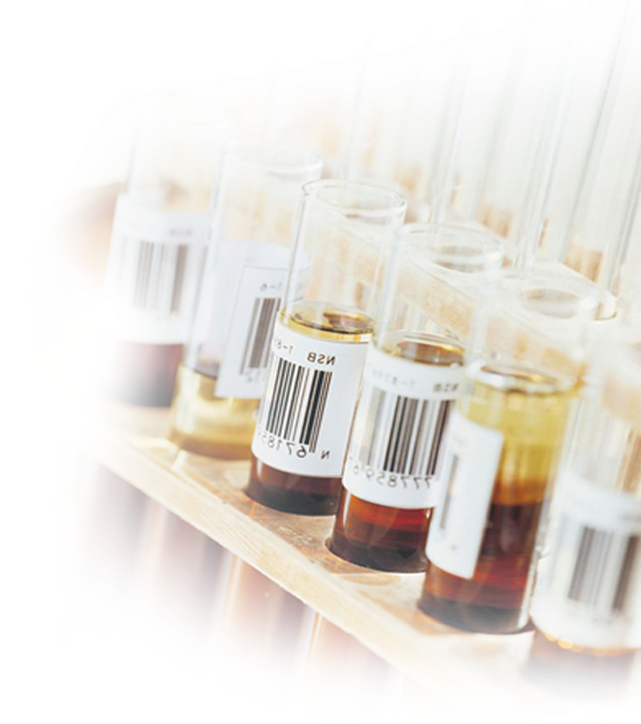 36
[Speaker Notes: Do Đ89 đã bổ sung đối tượng công nhận, thừa nhận kết quả thanh tra, kiểm tra đáp ứng GMP đối với CSSX đã được SRA hoặc cơ quan QLD được BYT công nhận trên cơ sở phân loại của WHO., do vậy cần bổ sung nội dung, phạm vi công nhận]
IV. NỘI DUNG ĐỀ XUẤT SỬA ĐỔI, BỔ SUNG
15. Đánh giá cơ sở sản xuất thuốc nước ngoài (tiếp theo)
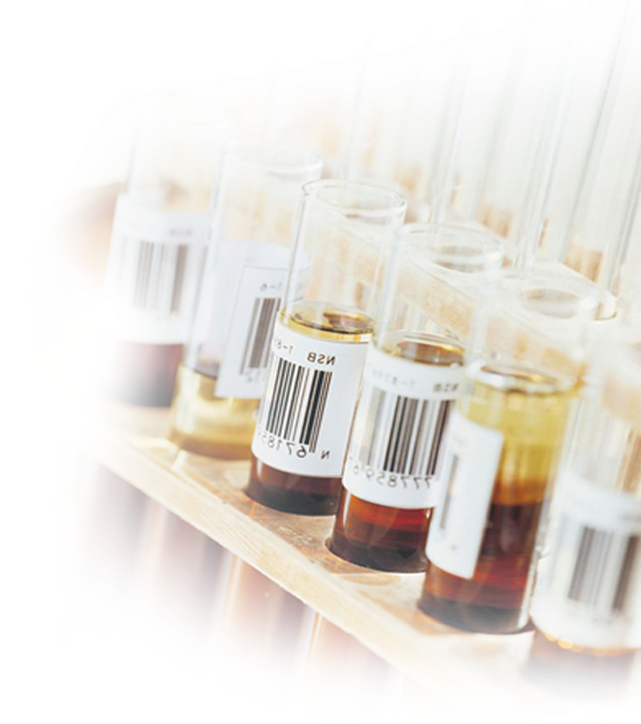 37
[Speaker Notes: 1. Điều 98: Quy định tương tự Luật dược sửa đổi đối với đăng ký thuốc.
2. Bổ sung quy định cập nhật, điều chỉnh: 
- Minh bạch hóa, quy định rõ ràng về việc cập nhật tình trạng GMP của cơ sở về hồ sơ, thời gian xử lý....
- Luôn có khoảng gap giữa thời điểm hết hiệu lực của chứng nhận GMP/Báo cáo thanh tra/Giấy phép sản xuất với thời điểm cơ quan quản lý cấp mới các tài liệu này do phương thức quản lý theo rủi ro của các nước.
+ Các doanh nghiệp trong nước hiện đang được gia hạn tự động sau khi đã nộp hồ sơ yêu cầu đánh giá định kỳ được thực hiện theo quy định tại Thông tư 12/2022/TT-BYT sửa đổi Thông tư 35/2018/TT-BYT. 
+Đảm bảo không phân biệt đối xử giữa doanh nghiệp trong nước ngoài.
+Trách nhiệm của cơ sở sản xuất là luôn phải bảo đảm và duy trì đáp ứng nguyên tắc, tiêu chuẩn GMP theo các quy định hiện hành.]
IV. NỘI DUNG ĐỀ XUẤT SỬA ĐỔI, BỔ SUNG
16. Biện pháp quản lý trong trường hợp vi phạm các quy định về ĐKT, XNK, CL thuốc, NLLT
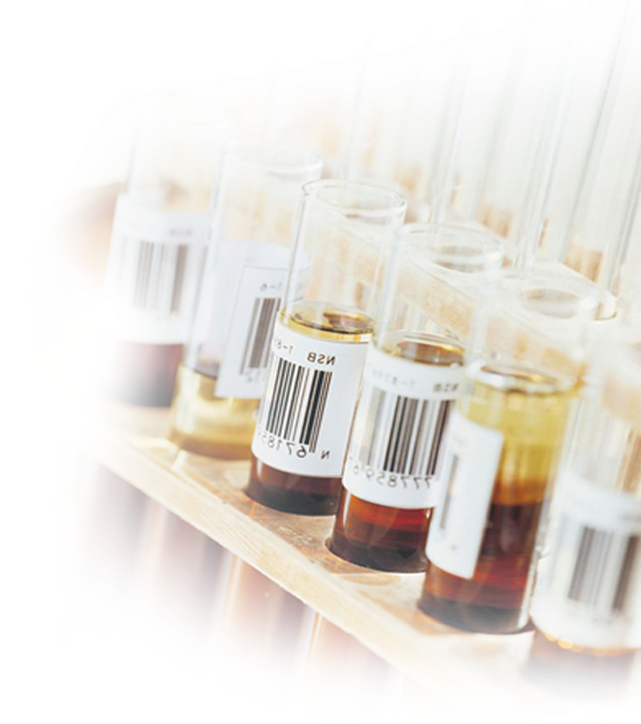 38
[Speaker Notes: Đối với các doanh nghiệp nhập khẩu thuốc lớn, một năm nhập khẩu hàng nghìn lô thuốc (nhập khẩu để kinh doanh, nhập khảu ủy thác), xác suất xảy ra việc nhập khẩu 02 lô thuốc không đạt tiêu chuẩn chất lượng mức độ 2 hoặc có từ 03 lô thuốc trở lên không đạt tiêu chuẩn chất lượng trong thời gian 12 tháng rất dễ xảy ra.
Ngoài các loại thuốc thông thường, các đơn vị nhập khẩu thuốc lớn còn nhập rất nhiều thuốc như thuốc đáp ứng nhu cầu cấp bách cho quốc phòng, an ninh, phòng, chống dịch bệnh, khắc phục hậu quả thiên tai, thảm họa, thuốc hiếm,  Các thuốc nhập khẩu thuốc đáp ứng nhu cầu cấp bách cho quốc phòng, an ninh, phòng, chống dịch bệnh, khắc phục hậu quả thiên tai, thảm họa theo quy định tại Điều 67 Nghị định 54/2017/NĐ-CP, nhập khẩu thuốc hiếm theo quy định tại Điều 68, 69 Nghị định 54/2017/NĐ-CP có hồ sơ kỹ thuật đơn giản, các bước giải quyết nhanh. Nếu giữ nguyên theo Nghị định 54/2017/NĐ-CP có thể dẫn đến tình trạng thiếu thuốc, đặc biệt trong tình hình dịch bệnh, thuốc hiếm.]
IV. NỘI DUNG ĐỀ XUẤT SỬA ĐỔI, BỔ SUNG
16. Biện pháp quản lý trong trường hợp vi phạm các quy định về ĐKT, XNK, CL thuốc, NLLT (tiếp theo)
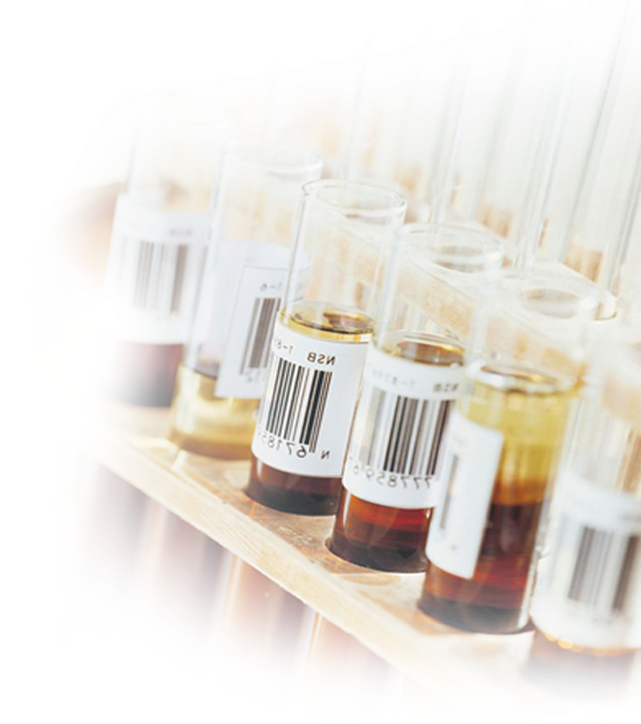 39
IV. NỘI DUNG ĐỀ XUẤT SỬA ĐỔI, BỔ SUNG
17. Thông tin, quảng cáo thuốc
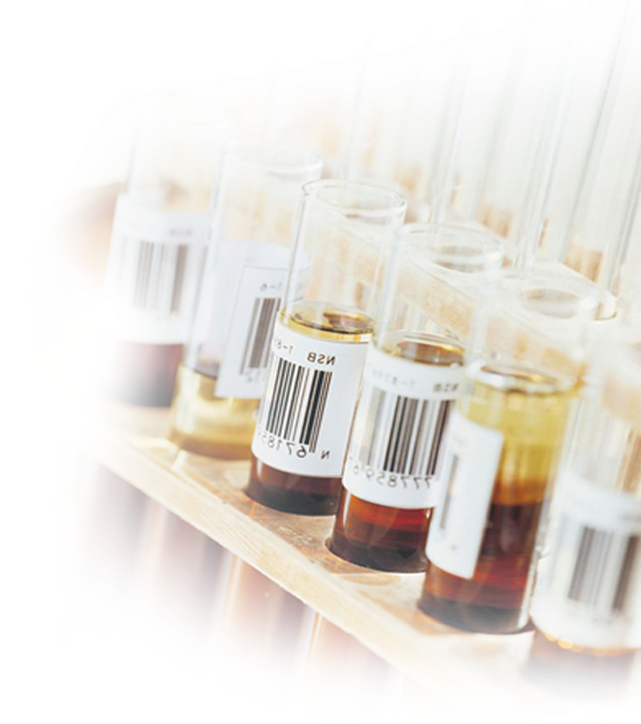 40
[Speaker Notes: 1. Khoản 3 Điều 78 Luật dược đã được bãi bỏ, như vậy không còn quy định về việc xác nhận nội dung thông tin thuốc.
Theo khoản 2 Điều 78 Luật dược đã được sửa đổi thành: “Bộ trưởng Bộ Y tế có trách nhiệm tổ chức hệ thống thông tin thuốc và cảnh giác dược; quy định hình thức, cách thức thông tin thuốc”. Như vậy, quy định hình thức, cách thức thông tin thuốc sẽ được hướng dẫn tại Thông tư của Bộ Y tế.
2. Quyết định số 1015/QĐ-TTg ngày 30/8/2022 : Thủ tục Cấp giấy xác nhận nội dung quảng cáo thuốc thông qua phương tiện tổ chức hội thảo, hội nghị, sự kiện giới thiệu được phân cấp cho Sở Y tế giải quyết.]
IV. NỘI DUNG ĐỀ XUẤT SỬA ĐỔI, BỔ SUNG
17. Thông tin, quảng cáo thuốc (tiếp theo)
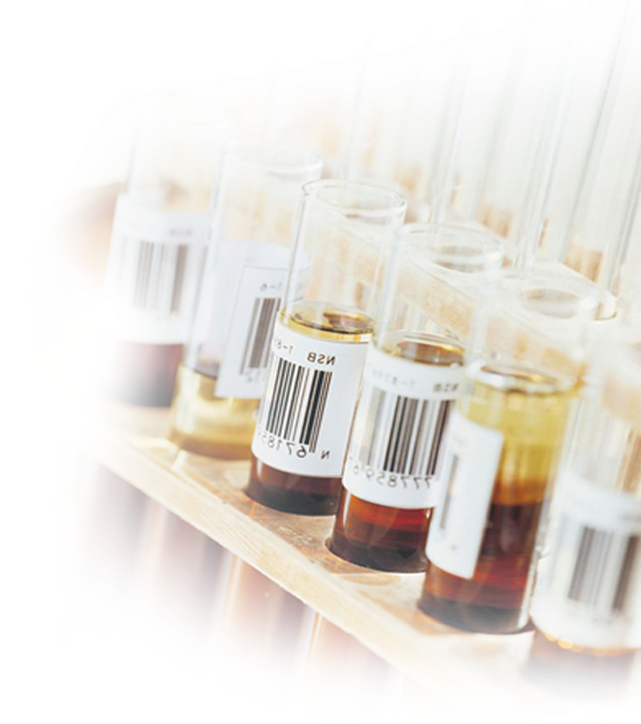 41
IV. NỘI DUNG ĐỀ XUẤT SỬA ĐỔI, BỔ SUNG
18. Quản lý giá thuốc
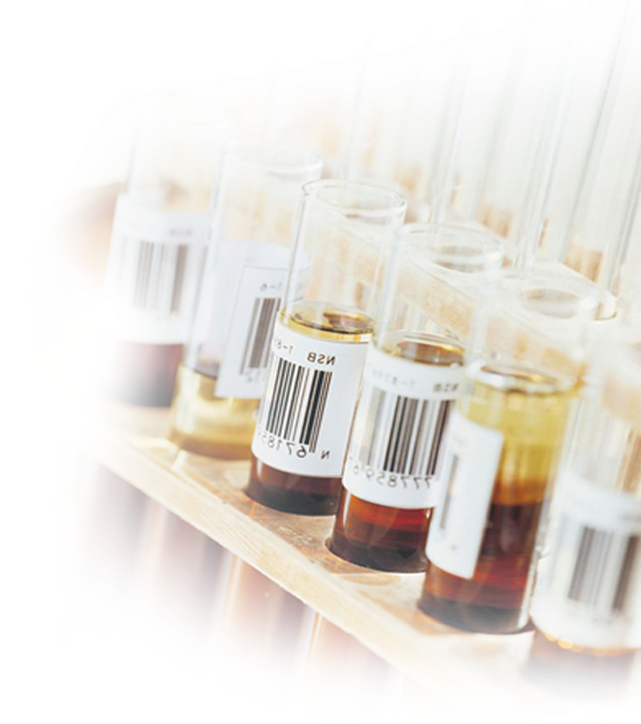 42
[Speaker Notes: Thay thế toàn bộ từ Điều 130 - 139 thành Điều 108 – 118.
Khoản 3 Điều 107 Luật Dược 2016 kê khai giá: Tại Luật 44 sửa thành công bố giá. 
Khoản 4 Điều 107 Luật 44: 
Thuốc có giá bán buôn dự kiến cao hơn mức giá cao nhất của mặt hàng tương tự đã công bố giá. 
Mức chệnh lệch giá bán buôn so với giá trúng thầu của chính mặt hàng đó cao hơn mức chênh lệch tối đa cho phép theo quy định của CP. 
Thuốc có giá bán buôn chưa có mặt hàng tương tự lưu hành tại Việt Nam và giá công bố cao hơn giá bán buôn tại nước xuất xứ hoặc các nước khác. 
(Đức sửa)]
IV. NỘI DUNG ĐỀ XUẤT SỬA ĐỔI, BỔ SUNG
18. Quản lý giá thuốc (tiếp theo)
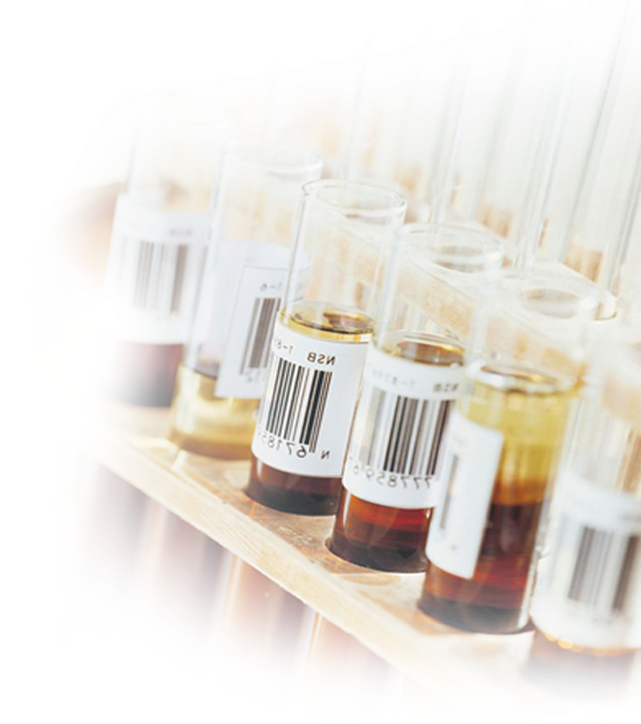 43
[Speaker Notes: - Đức sửa]
IV. NỘI DUNG ĐỀ XUẤT SỬA ĐỔI, BỔ SUNG
18. Quản lý giá thuốc (tiếp theo)
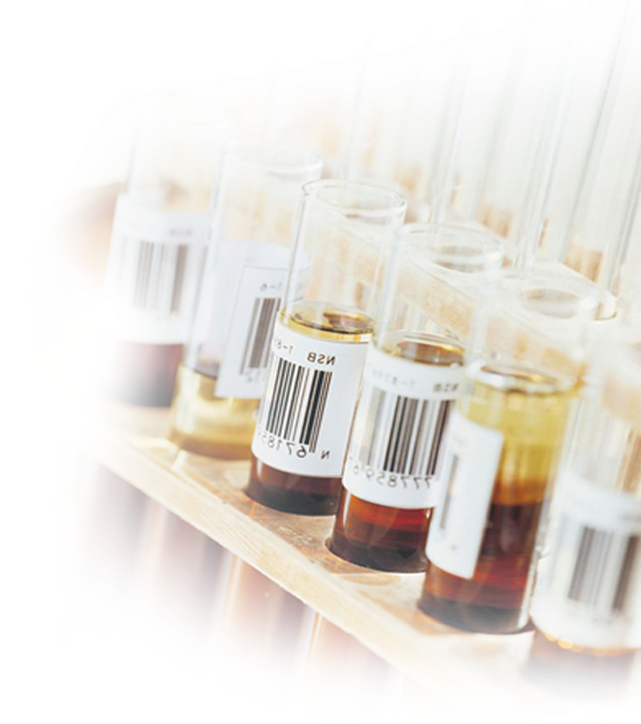 44
IV. NỘI DUNG ĐỀ XUẤT SỬA ĐỔI, BỔ SUNG
18. Quản lý giá thuốc (tiếp theo)
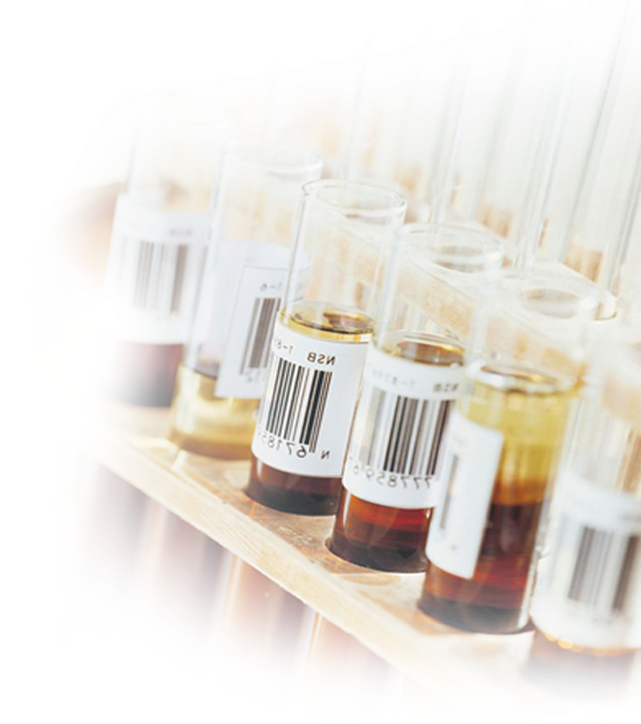 45
IV. NỘI DUNG ĐỀ XUẤT SỬA ĐỔI, BỔ SUNG
18. Quản lý giá thuốc (tiếp theo)
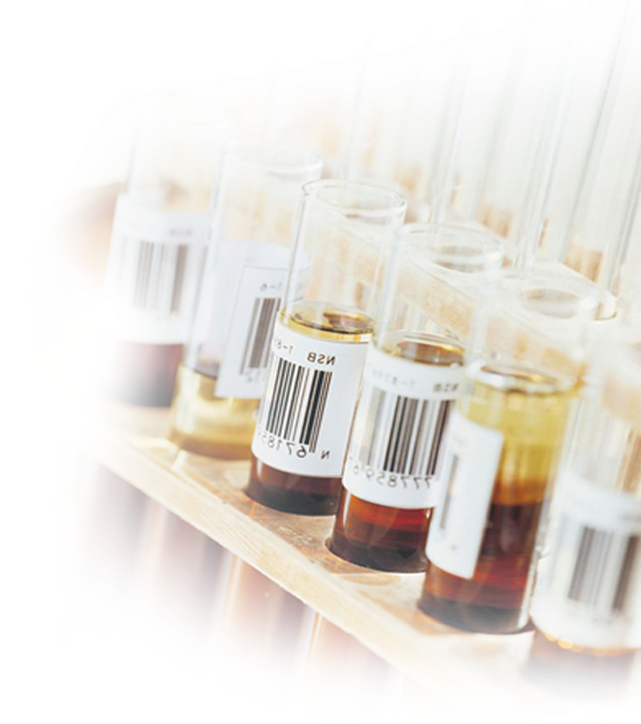 46
[Speaker Notes: 1. Đối tượng được áp dụng chính sách: Thuốc mới, thuốc biệt dược gốc, thuốc công nghệ cao, vắc xin, thuốc hiếm: Trước chuyển giao công nghệ và sau chuyển giao công nghệ
Lý do:
- Luật chỉ ghi “Giao Chính phủ quy định chi tiết chính sách giữ giá, giảm giá đối với thuốc mới, thuốc biệt dược gốc, thuốc công nghệ cao, vắc xin, thuốc hiếm được chuyển giao công nghệ sản xuất tại Việt Nam.”, không ghi cụ thể là thuốc trước chuyển giao công nghệ và sau chuyển giao công nghệ
- Khoản 4 Điều 2 Thông tư số 16/2023/TT-BYT ngày 15/8/2023 quy định: Quá trình chuyển giao công nghệ sản xuất thuốc là hoạt động chuyển nhượng quyền sở hữu công nghệ hoặc chuyển giao quyền sử dụng công nghệ sản xuất thuốc từ cơ sở có quyền chuyển giao công nghệ sang cơ sở nhận công nghệ để thực hiện một, một số hoặc toàn bộ công đoạn trong quá trình sản xuất thuốc theo hợp đồng giữa hai bên phù hợp với quy định pháp luật 
- Quá trình này thường kéo dài từ 5 – 8 năm.
Do đó, đối tượng được hưởng chính sách áp dụng cho thuốc mới, thuốc biệt dược gốc, thuốc công nghệ cao, vắc xin, thuốc hiếm trước chuyển giao công nghệ và sau chuyển giao công nghệ để bảo đảm khuyến khích các đơn vị chuyển giao công nghệ vào Việt Nam.]
IV. NỘI DUNG ĐỀ XUẤT SỬA ĐỔI, BỔ SUNG
18. Quản lý giá thuốc (tiếp theo)
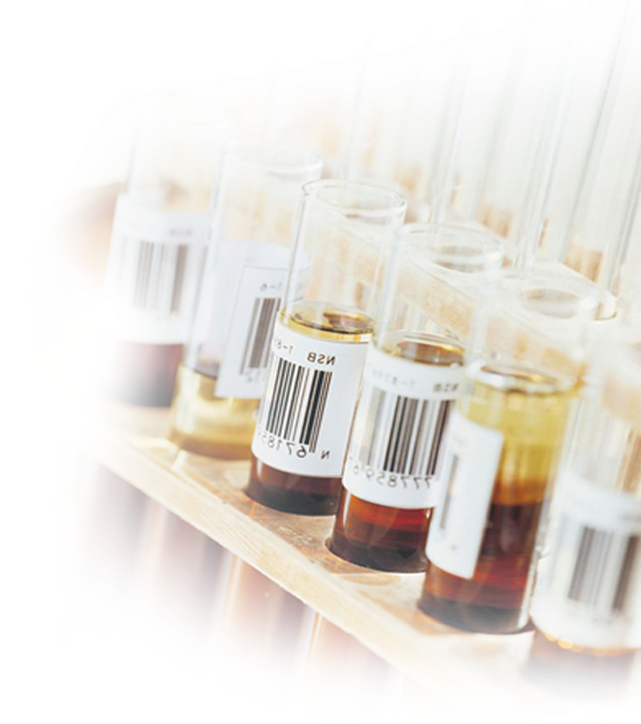 47
[Speaker Notes: 1. Đối tượng được áp dụng chính sách: Thuốc mới, thuốc biệt dược gốc, thuốc công nghệ cao, vắc xin, thuốc hiếm: Trước chuyển giao công nghệ và sau chuyển giao công nghệ
Lý do:
- Luật chỉ ghi “Giao Chính phủ quy định chi tiết chính sách giữ giá, giảm giá đối với thuốc mới, thuốc biệt dược gốc, thuốc công nghệ cao, vắc xin, thuốc hiếm được chuyển giao công nghệ sản xuất tại Việt Nam.”, không ghi cụ thể là thuốc trước chuyển giao công nghệ và sau chuyển giao công nghệ
- Khoản 4 Điều 2 Thông tư số 16/2023/TT-BYT ngày 15/8/2023 quy định: Quá trình chuyển giao công nghệ sản xuất thuốc là hoạt động chuyển nhượng quyền sở hữu công nghệ hoặc chuyển giao quyền sử dụng công nghệ sản xuất thuốc từ cơ sở có quyền chuyển giao công nghệ sang cơ sở nhận công nghệ để thực hiện một, một số hoặc toàn bộ công đoạn trong quá trình sản xuất thuốc theo hợp đồng giữa hai bên phù hợp với quy định pháp luật 
- Quá trình này thường kéo dài từ 5 – 8 năm.
Do đó, đối tượng được hưởng chính sách áp dụng cho thuốc mới, thuốc biệt dược gốc, thuốc công nghệ cao, vắc xin, thuốc hiếm trước chuyển giao công nghệ và sau chuyển giao công nghệ để bảo đảm khuyến khích các đơn vị chuyển giao công nghệ vào Việt Nam.]
IV. NỘI DUNG ĐỀ XUẤT SỬA ĐỔI, BỔ SUNG
18. Quản lý giá thuốc (tiếp theo)
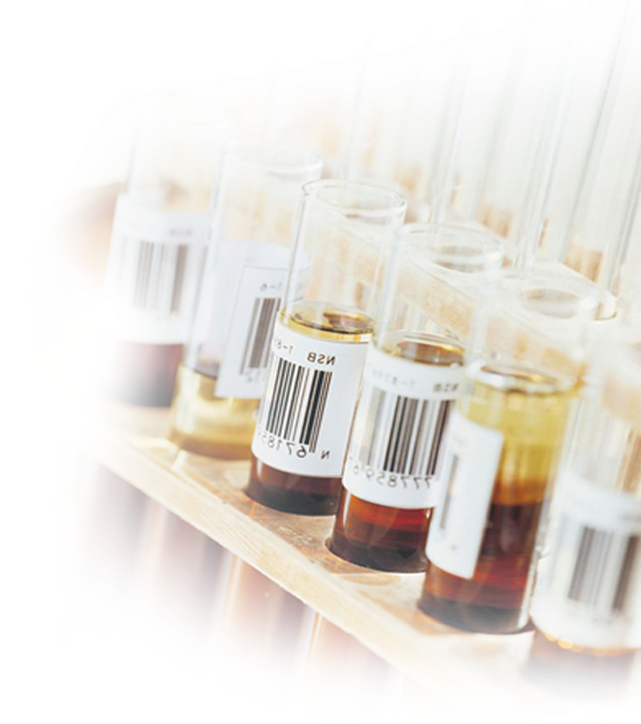 48
[Speaker Notes: - Việc quyết định giá bán lẻ thuốc, giá bán buôn thuốc do cơ sở kinh doanh quyết định và nhà nước tôn trọng quyền tự định giá của doanh nghiệp. Do đó, không thể áp dụng chính sách giữ giá thuốc trong việc quyết định giá bán lẻ thuốc, giá bán buôn thuốc
- Giá trúng thầu: được cạnh tranh mạnh mẽ thông qua đấu thầu công khai, minh bạch. Do đó, không thể áp dụng chính sách giữ giá thuốc trong đấu thầu.
- Về đàm phán giá: Theo Luật Đấu thầu, Bộ trưởng Bộ Y tế quyết định việc áp dụng hình thức đàm phán giá, ban hành danh mục thuốc, thiết bị y tế, vật tư xét nghiệm được áp dụng hình thức đàm phán giá và quy định quy trình, thủ tục lựa chọn nhà thầu đối với các gói thầu áp dụng hình thức đàm phán giá. 
Thực tế cho thấy, Bộ Y tế đã tiến hành đàm phán giá trực tiếp với nhà thầu, trong đó có ưu đãi đối với các thuốc đàm phán giá có chuyển giao công nghệ được ưu tiên giảm tỷ lệ giảm giá từ 2 – 5% trên tổng số mức giảm giá của thuốc.
Ngoài ra, do các thuốc mới, thuốc công nghệ cao, vắc xin, thuốc hiếm thông thường chỉ có 01 đến 02 nhà sản xuất. Do vậy, các thuốc này và thuốc Biệt dược gốc đáp ứng tiêu chí danh mục thuốc được áp dụng hình thức đàm phán giá.
Vì vậy, quy định chính sách giữ giá, giảm giá chỉ thực hiện trong quá trình đàm phán giá thuốc cung cấp cho cơ sở khám bệnh, chữa bệnh là phù hợp với quy định về đàm phán giá và phù hợp với thực tế triển khai.]
IV. NỘI DUNG ĐỀ XUẤT SỬA ĐỔI, BỔ SUNG
18. Quản lý giá thuốc (tiếp theo)
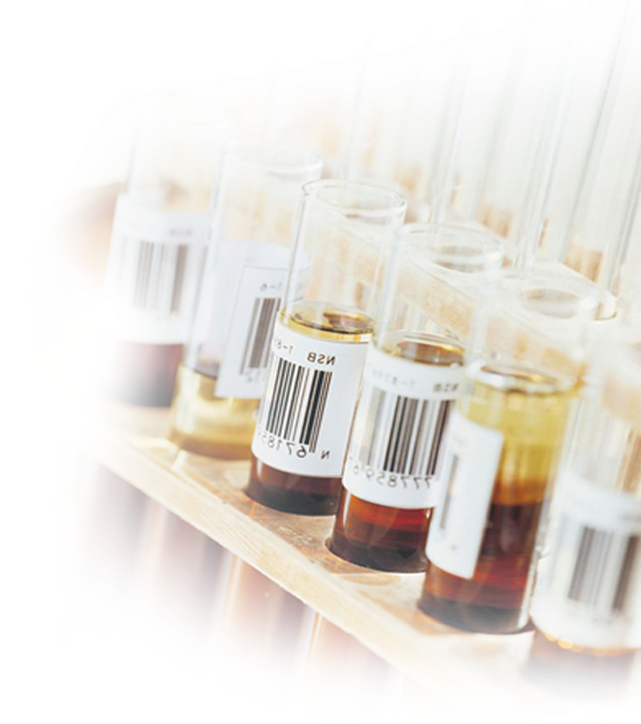 49
[Speaker Notes: - Việc quyết định giá bán lẻ thuốc, giá bán buôn thuốc do cơ sở kinh doanh quyết định và nhà nước tôn trọng quyền tự định giá của doanh nghiệp. Do đó, không thể áp dụng chính sách giữ giá thuốc trong việc quyết định giá bán lẻ thuốc, giá bán buôn thuốc
- Giá trúng thầu: được cạnh tranh mạnh mẽ thông qua đấu thầu công khai, minh bạch. Do đó, không thể áp dụng chính sách giữ giá thuốc trong đấu thầu.
- Về đàm phán giá: Theo Luật Đấu thầu, Bộ trưởng Bộ Y tế quyết định việc áp dụng hình thức đàm phán giá, ban hành danh mục thuốc, thiết bị y tế, vật tư xét nghiệm được áp dụng hình thức đàm phán giá và quy định quy trình, thủ tục lựa chọn nhà thầu đối với các gói thầu áp dụng hình thức đàm phán giá. 
Thực tế cho thấy, Bộ Y tế đã tiến hành đàm phán giá trực tiếp với nhà thầu, trong đó có ưu đãi đối với các thuốc đàm phán giá có chuyển giao công nghệ được ưu tiên giảm tỷ lệ giảm giá từ 2 – 5% trên tổng số mức giảm giá của thuốc.
Ngoài ra, do các thuốc mới, thuốc công nghệ cao, vắc xin, thuốc hiếm thông thường chỉ có 01 đến 02 nhà sản xuất. Do vậy, các thuốc này và thuốc Biệt dược gốc đáp ứng tiêu chí danh mục thuốc được áp dụng hình thức đàm phán giá.
Vì vậy, quy định chính sách giữ giá, giảm giá chỉ thực hiện trong quá trình đàm phán giá thuốc cung cấp cho cơ sở khám bệnh, chữa bệnh là phù hợp với quy định về đàm phán giá và phù hợp với thực tế triển khai.]
IV. NỘI DUNG ĐỀ XUẤT SỬA ĐỔI, BỔ SUNG
18. Quản lý giá thuốc (tiếp theo)
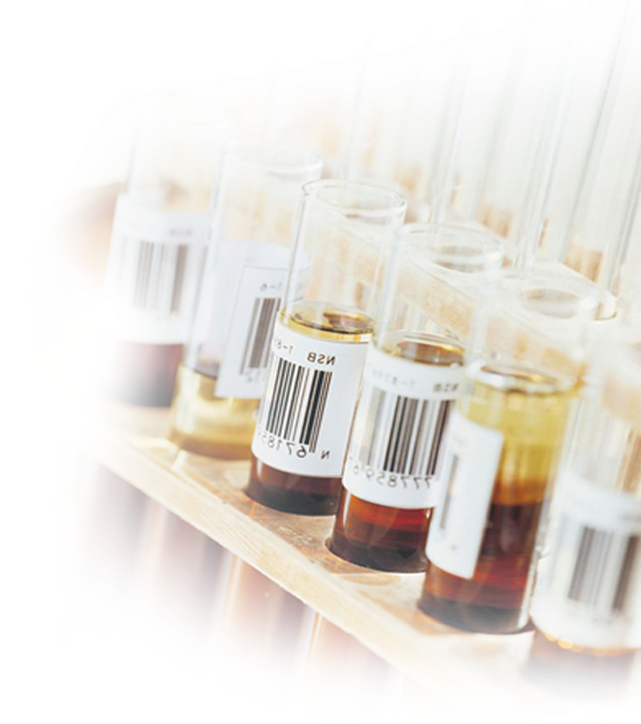 50
[Speaker Notes: Đức sửa]
IV. NỘI DUNG ĐỀ XUẤT SỬA ĐỔI, BỔ SUNG
18. Quản lý giá thuốc (tiếp theo)
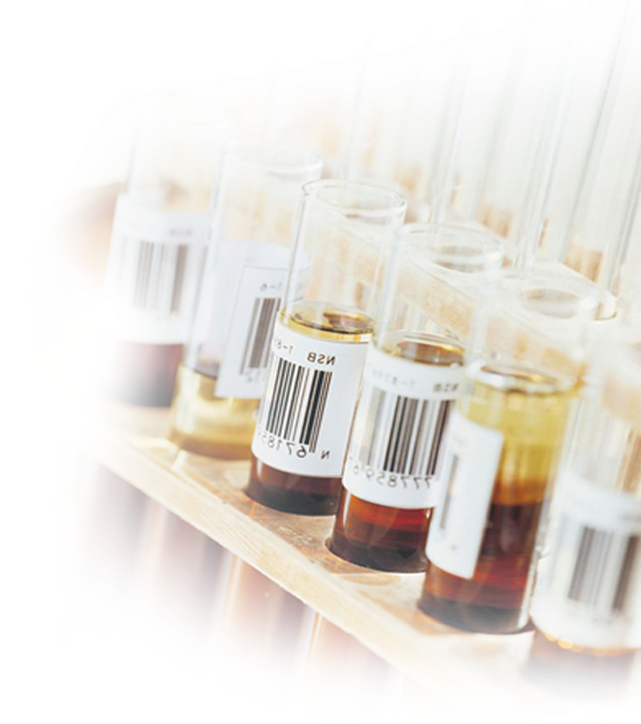 51
IV. NỘI DUNG ĐỀ XUẤT SỬA ĐỔI, BỔ SUNG
19. Chính sách ưu đãi đầu tư
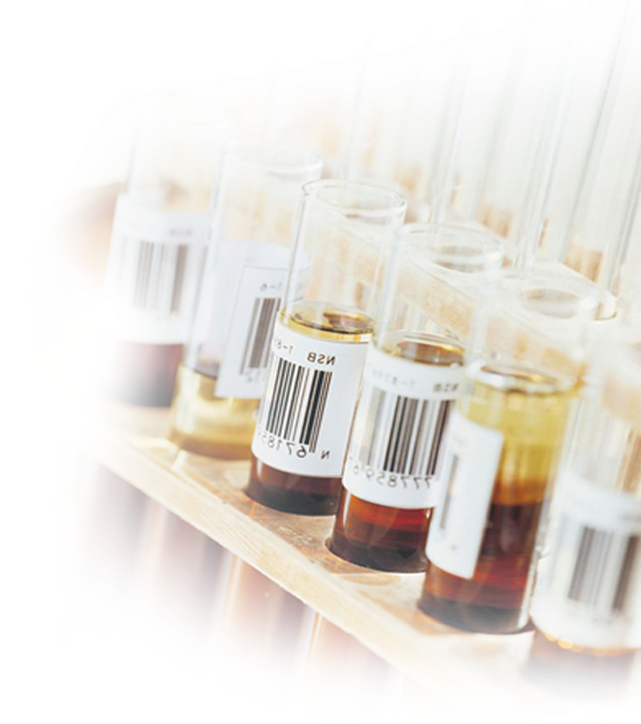 52
[Speaker Notes: - Bổ sung quy định tại Luật Dược Để bảo đảm tính thống nhất trong hệ thống văn bản pháp luật về đầu tư; bảo đảm tính thực tiễn trong triển khai, tránh việc phải sửa một số văn bản liên quan đến ưu đãi đầu tư như Luật xuất khẩu, nhập khẩu...]
V. ĐIỀU KHOẢN THI HÀNH
1. Lộ trình thực hiện thủ tục cấp phép NK thuốc KSĐB có GĐKLH thuốc tại Việt Nam còn hiệu lực (Điều 123):
Kể từ ngày Nghị định này có hiệu lực (01/07/2025) cho đến ngày 01/07/2026, Bộ Y tế thực hiện cấp phép NK thuốc KSĐB có Giấy ĐKLH tại Việt Nam còn hiệu lực.
Kể từ ngày 01 tháng 07 năm 2026, Sở Y tế cấp phép NK thuốc KSĐB có Giấy ĐKLH tại Việt Nam còn hiệu lực.
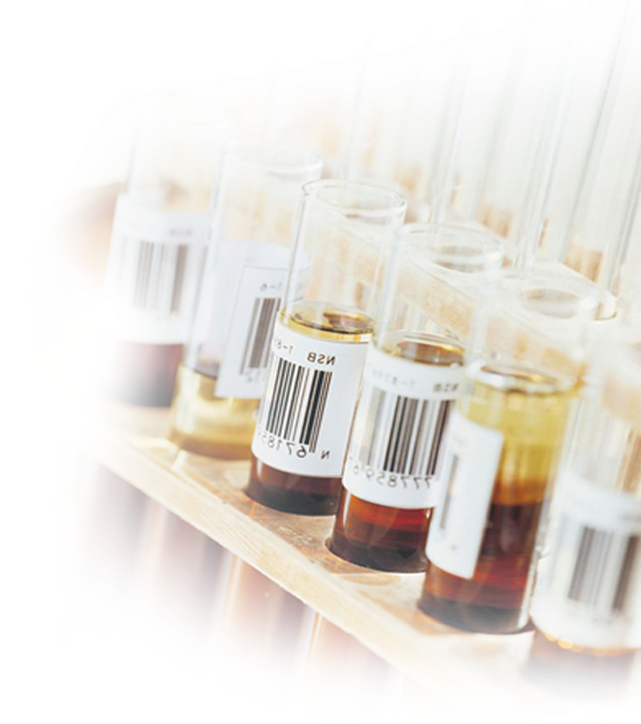 53
V. ĐIỀU KHOẢN THI HÀNH
2. Điều khoản chuyển tiếp (Điều 124)
1. Các hồ sơ thực hiện TTHC theo quy định tại Nghị định 54, 155 và 88 nộp trước ngày Nghị định này có hiệu lực thì thực hiện theo quy định Nghị định 54, 155 và 88, trừ trường hợp cơ sở đề nghị thực hiện theo quy định tại Nghị định này.
2. Giấy phép XN, NK thuốc, nguyên liệu làm thuốc; Đơn hàng xuất khẩu, nhập khẩu thuốc, nguyên liệu làm thuốc và các thủ tục hành chính có liên quan được thực hiện theo quy định của Nghị định 54, 155 và 88 được thực hiện đến hết thời hạn hiệu lực của Giấy phép.
3. Thuốc, NLLT có cấp giấy ĐKLH hoặc được công bố trước ngày Nghị định này có hiệu lực đã NK vào Việt Nam hoặc thông quan trước ngày 01/01/2026 thì hồ sơ thông quan thực hiện theo quy định của Nghị định 54, 155 và 88 hoặc Nghị định này.
4. Giấy tiếp nhận nội dung thông tin thuốc, Giấy xác nhận nội dung quảng cáo thuốc được cấp trước ngày Nghị định này có hiệu lực thì được tiếp tục sử dụng đến hết thời hạn hiệu lực.
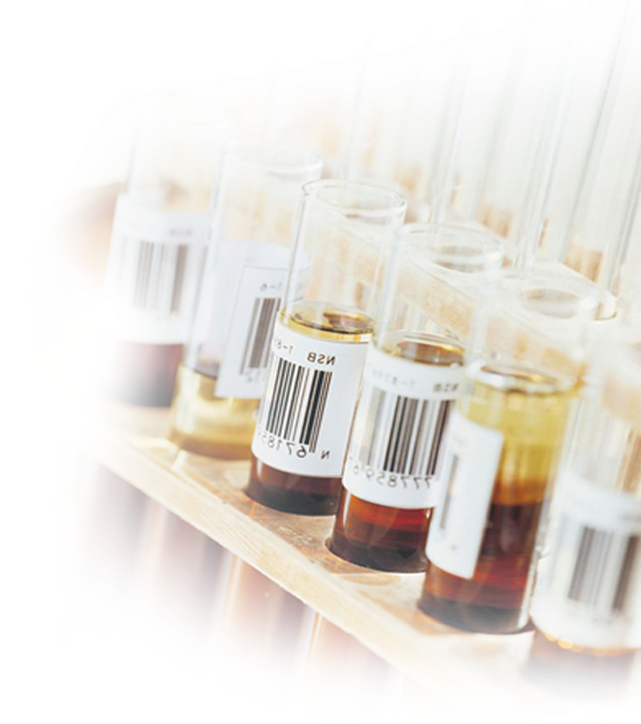 54
V. ĐIỀU KHOẢN THI HÀNH
3. Hiệu lực thi hành 
Nghị định có hiệu lực từ 01/07/2025

Bãi bỏ các văn bản:
Khoản 10 Điều 27 Nghị định số 85/2024/NĐ-CP ngày 10/7/2024 của Chính phủ quy định chi tiết một số điều của Luật Giá.
Nghị định số 54/2017/NĐ-CP; Bãi bỏ  Điều 5 Nghị định số 155/2018/NĐ-CP ngày 12/11/2018; Bãi bỏ Nghị định số 88/2023/NĐ-CP.
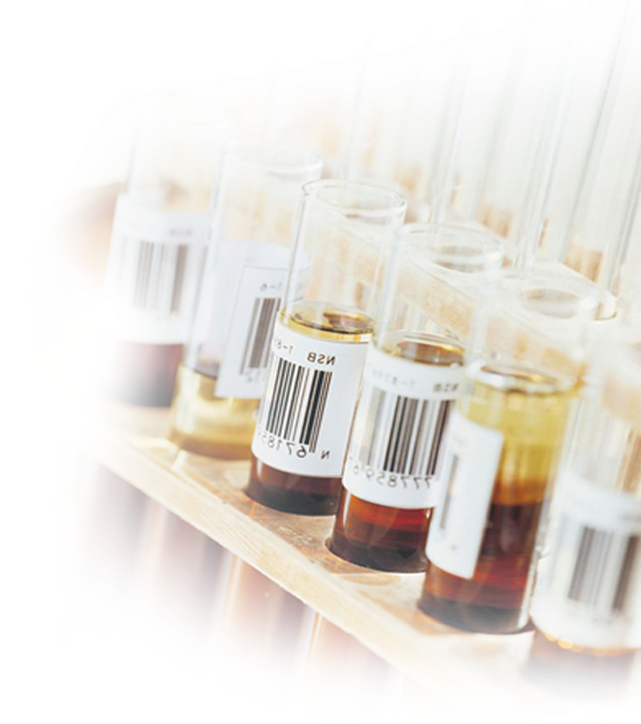 55
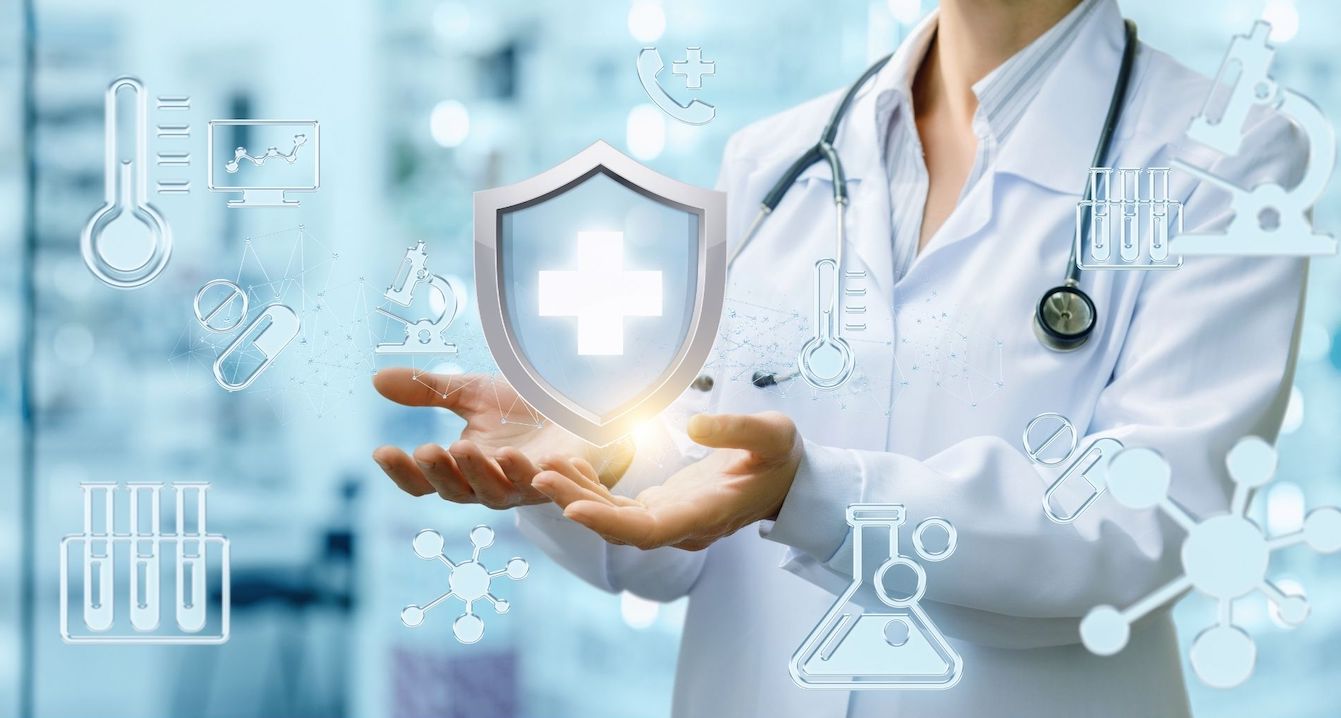 XIN TRÂN TRỌNG CẢM ƠN!
56